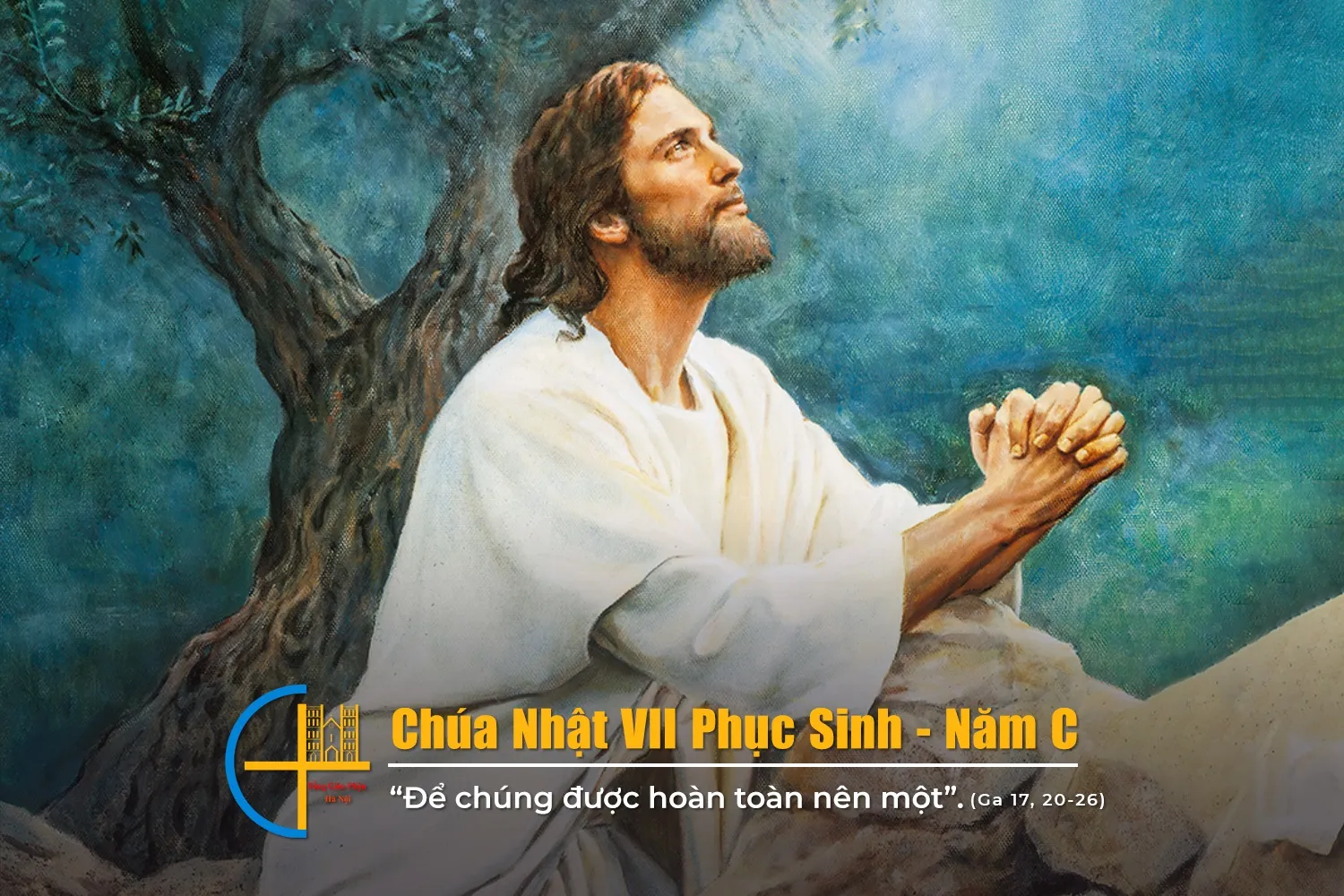 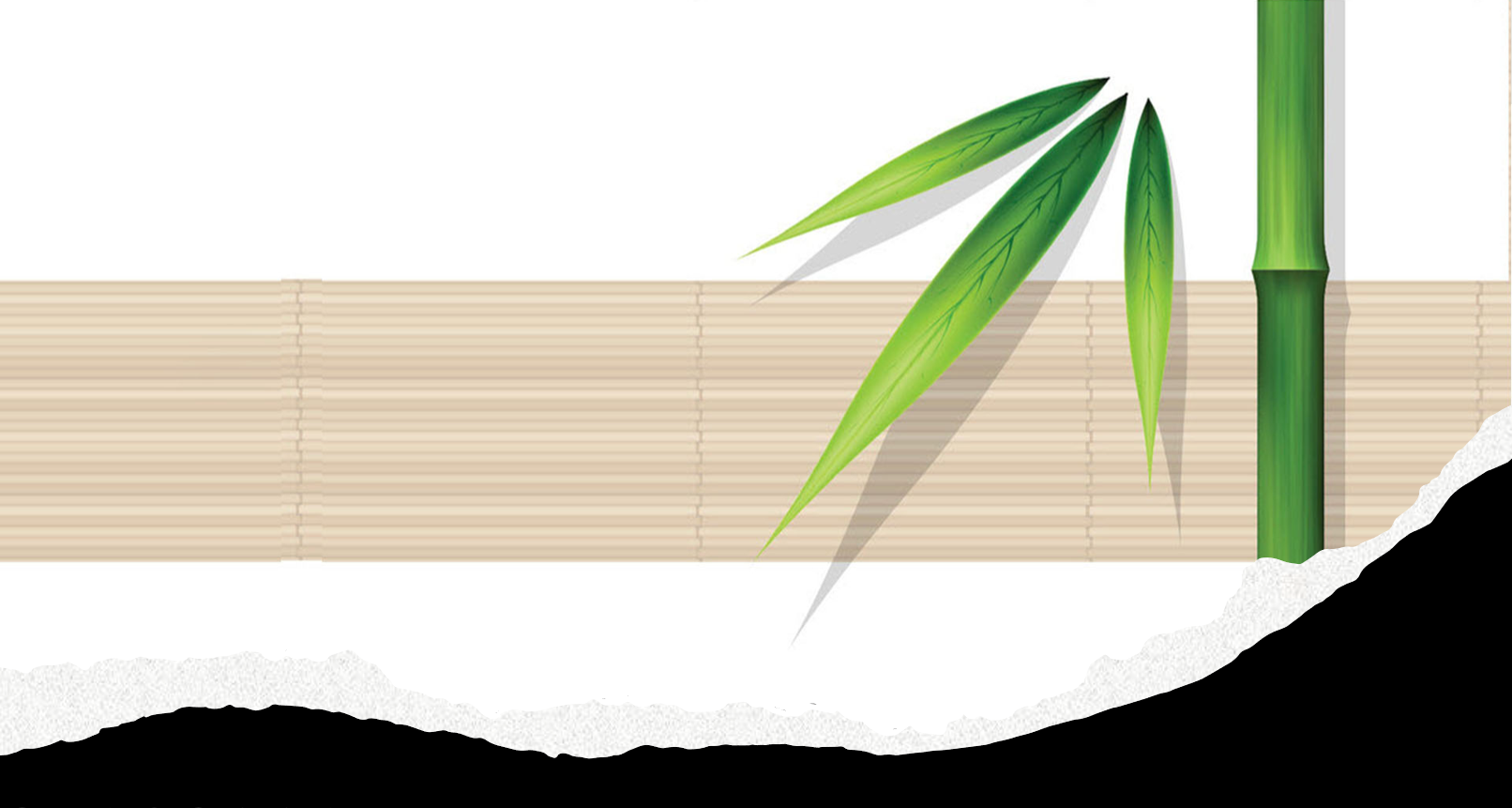 HÒA KHÚC PHỤC SINH 
Khắc Đỗ
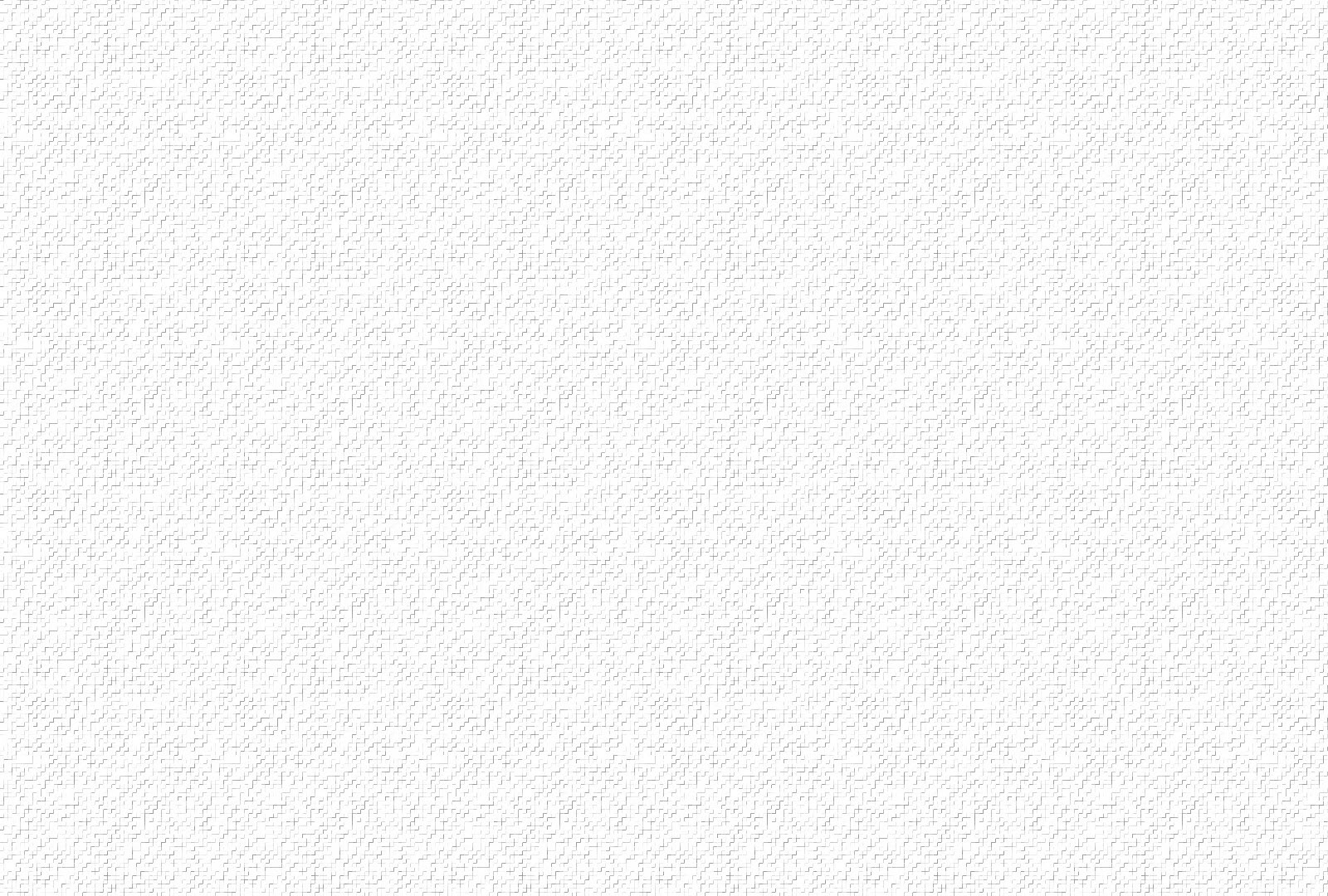 ÐK. Nào trần thế khắp muôn nơi bốn phương xa gần. Nào về đây vang hòa lên khúc khải hoàn ca. Cùng mừng khen Vua muôn vua là Chúa chúng ta, đã phục sinh trong vinh quang. Al-le-lu-ia. Vạn vạn tuế danh thánh Giêsu! Hiển trị oai phong đến thiên thu. Trào nguồn ơn thiêng phá tan thần chết. Ngàn lời tung hô Đấng Ki-tô! Ngự trị trên sự dữ âm u. Rọi hào quan xua bóng đêm tội nhơ.
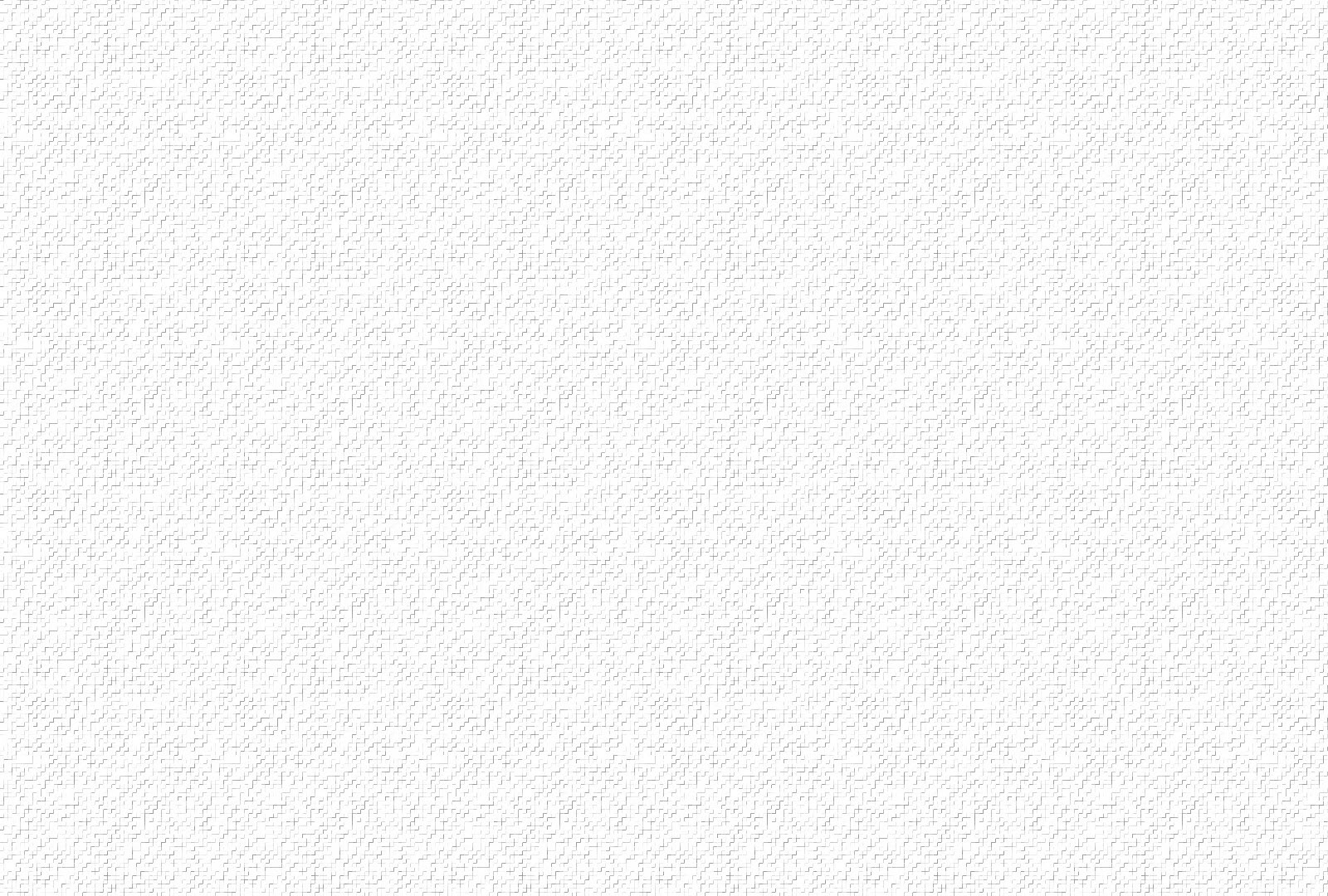 1. Tử thần hỡi, đâu là nọc độc của người? Đâu là chiến thắng tự hào của người? Hãy biết rằng từ trong kẻ chết Chúa đã phục sinh vinh thắng, huy hoàn tẩy xóa hết tội đời cứu thoát muôn nơi hết tội đời. Al-le-lu-ia. Al-le-lu-ia. Al-le-lu-ia. Al-le-lu-ia.
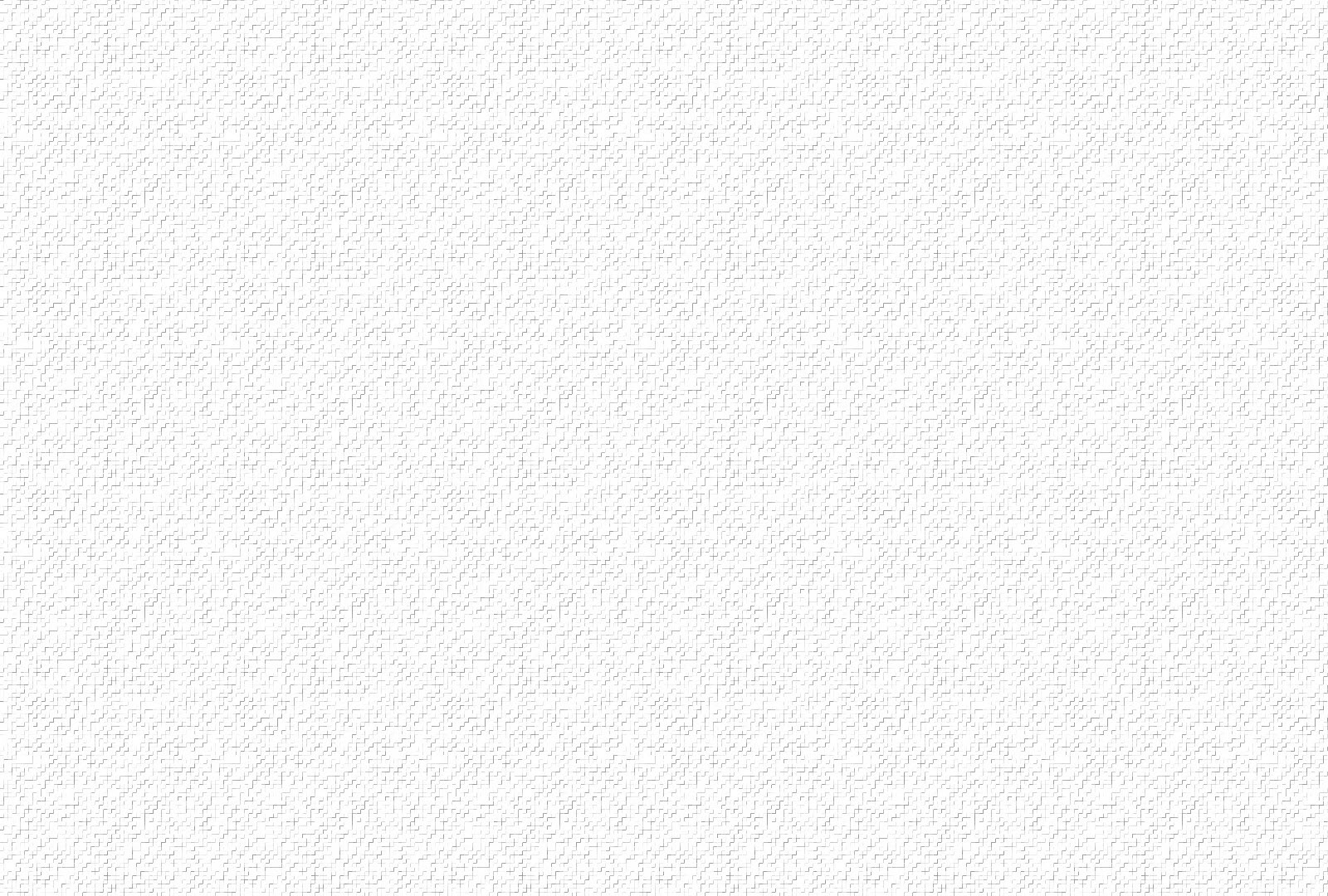 ÐK. Nào trần thế khắp muôn nơi bốn phương xa gần. Nào về đây vang hòa lên khúc khải hoàn ca. Cùng mừng khen Vua muôn vua là Chúa chúng ta, đã phục sinh trong vinh quang. Al-le-lu-ia. Vạn vạn tuế danh thánh Giêsu! Hiển trị oai phong đến thiên thu. Trào nguồn ơn thiêng phá tan thần chết. Ngàn lời tung hô Đấng Ki-tô! Ngự trị trên sự dữ âm u. Rọi hào quan xua bóng đêm tội nhơ.
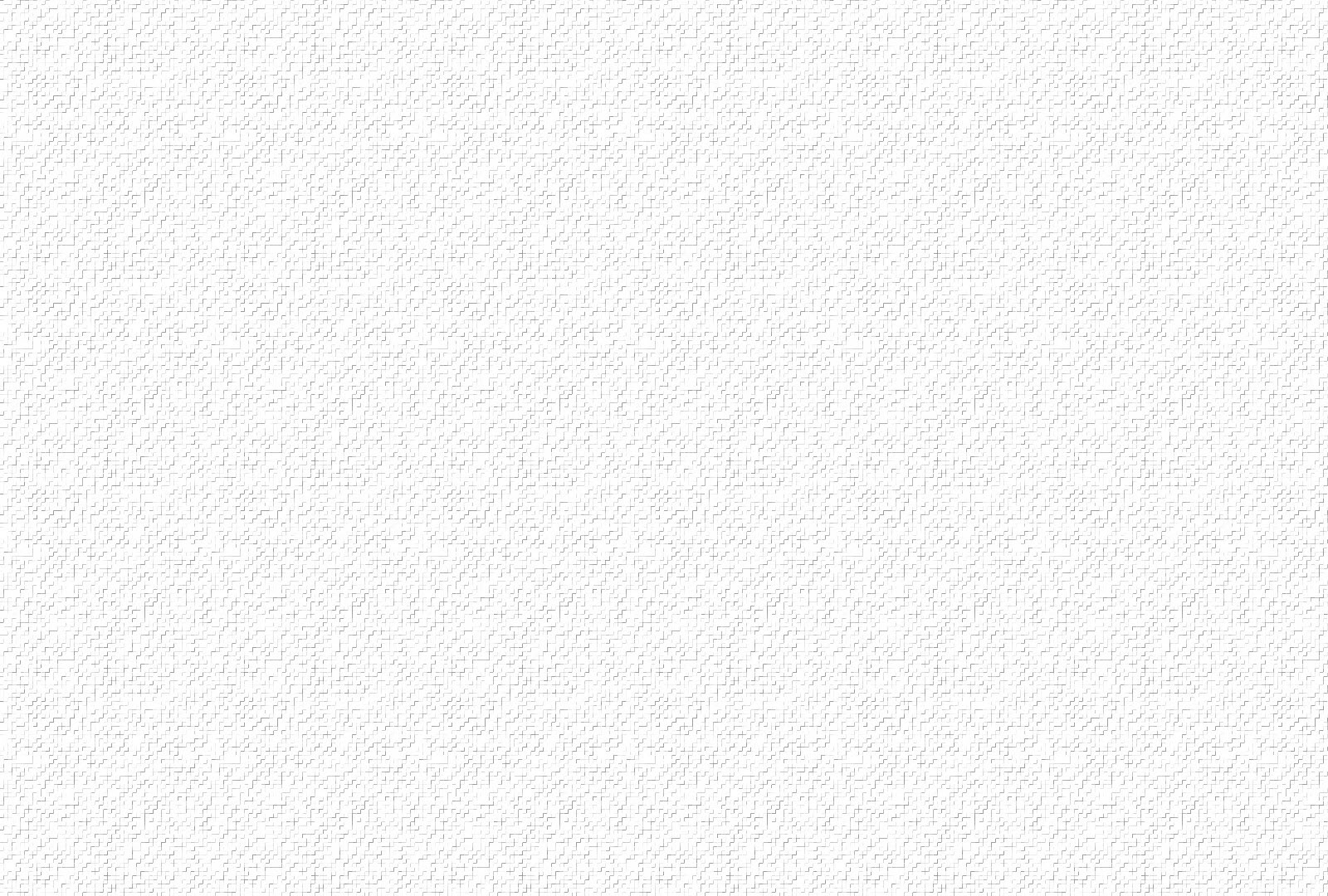 2. Màn tăm tối nô lệ ngục tù khổ đau, giam cần nhân thế mịt mù vực sâu. Chính nhờ người cuộc Vượt Qua của Chúa, tuôn trào nguồn ơn cứu rỗi. Chan hòa sự sống mới vinh quang chiếu sáng nhân gian phúc thiên đàng. Al-le-lu-ia. Al-le-lu-ia. Al-le-lu-ia. Al-le-lu-ia.
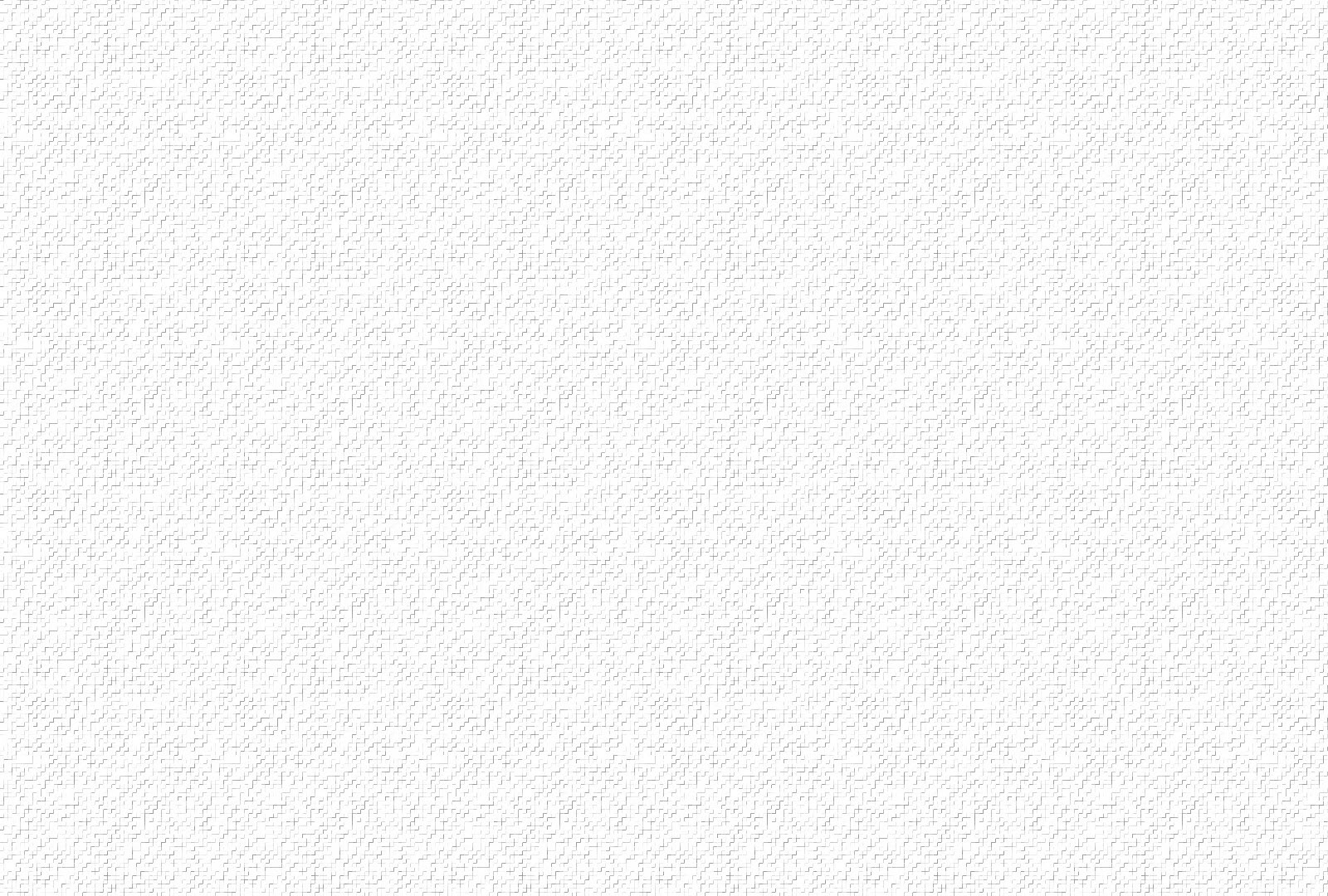 ÐK. Nào trần thế khắp muôn nơi bốn phương xa gần. Nào về đây vang hòa lên khúc khải hoàn ca. Cùng mừng khen Vua muôn vua là Chúa chúng ta, đã phục sinh trong vinh quang. Al-le-lu-ia. Vạn vạn tuế danh thánh Giêsu! Hiển trị oai phong đến thiên thu. Trào nguồn ơn thiêng phá tan thần chết. Ngàn lời tung hô Đấng Ki-tô! Ngự trị trên sự dữ âm u. Rọi hào quan xua bóng đêm tội nhơ.
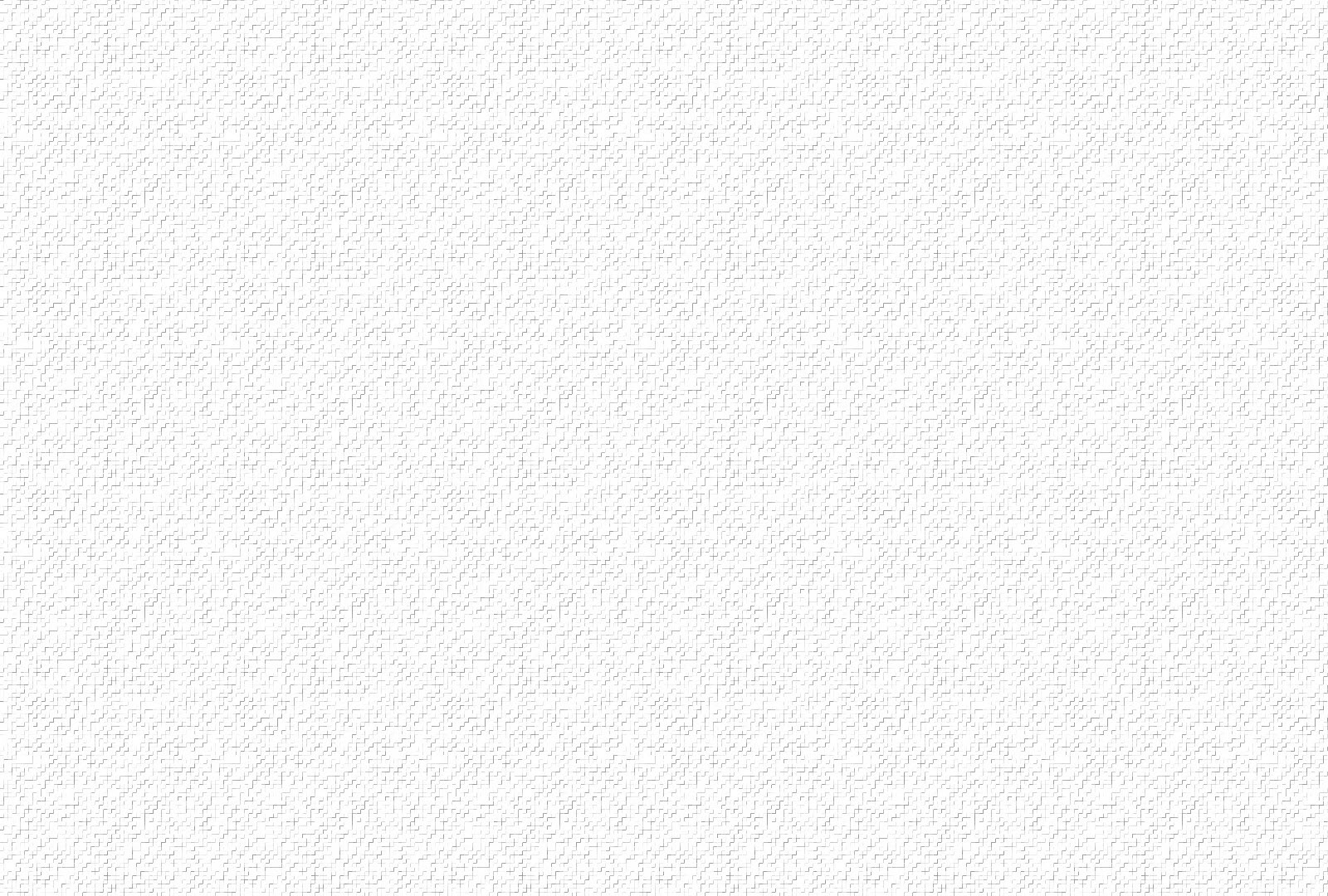 3. Này viên đá tay người thợ loại bỏ đi, nay thành viên đá góc tường ngàn năm. Đó chính là kỳ công của Chúa. Ôi thật nhiềm mầu khôn ví. Muôn loài nào cất tiếng hân hoan, hát khúc tri ân Chúa sống lại. Al-le-lu-ia. Al-le-lu-ia. Al-le-lu-ia. Al-le-lu-ia.
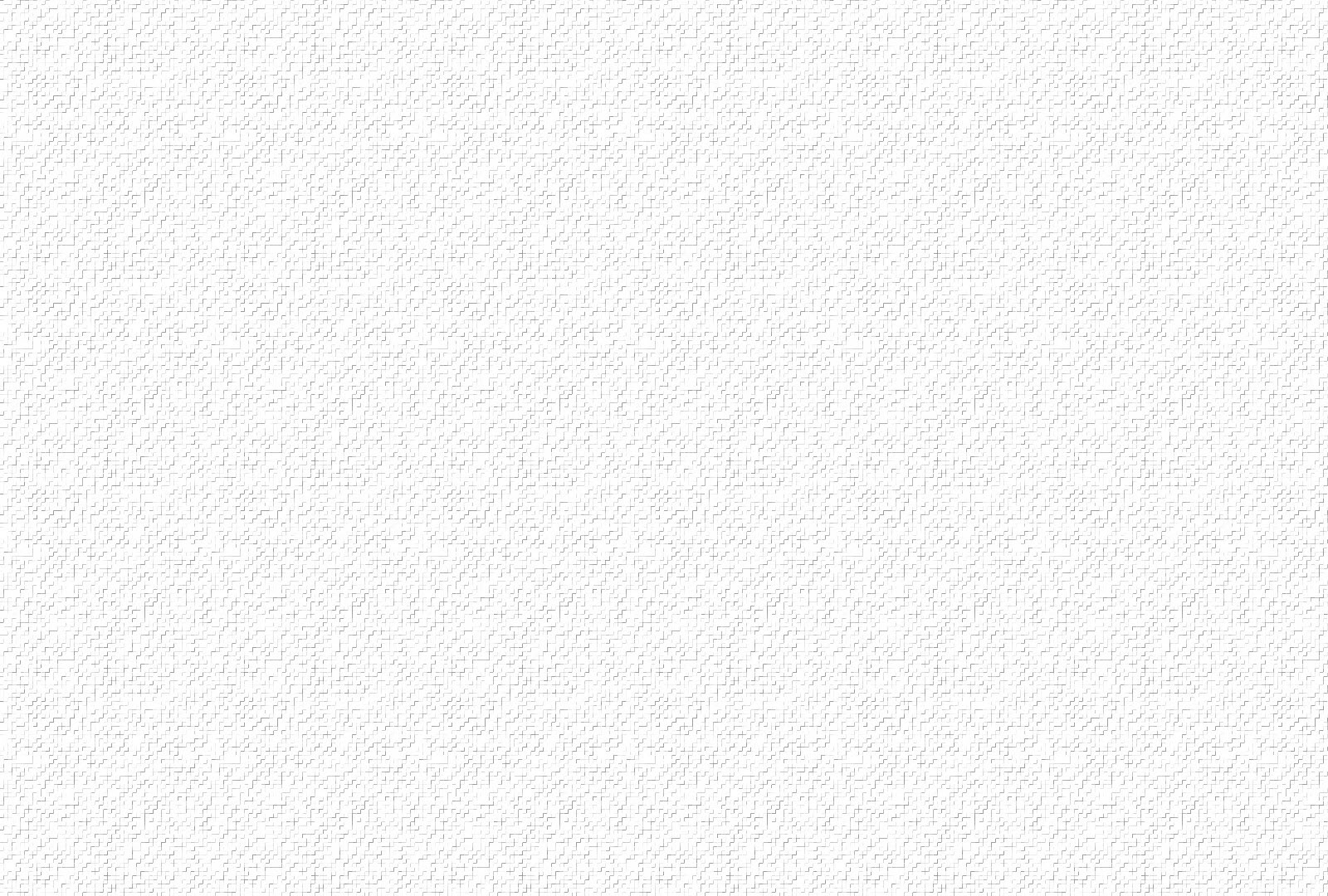 ÐK. Nào trần thế khắp muôn nơi bốn phương xa gần. Nào về đây vang hòa lên khúc khải hoàn ca. Cùng mừng khen Vua muôn vua là Chúa chúng ta, đã phục sinh trong vinh quang. Al-le-lu-ia. Vạn vạn tuế danh thánh Giêsu! Hiển trị oai phong đến thiên thu. Trào nguồn ơn thiêng phá tan thần chết. Ngàn lời tung hô Đấng Ki-tô! Ngự trị trên sự dữ âm u. Rọi hào quan xua bóng đêm tội nhơ.
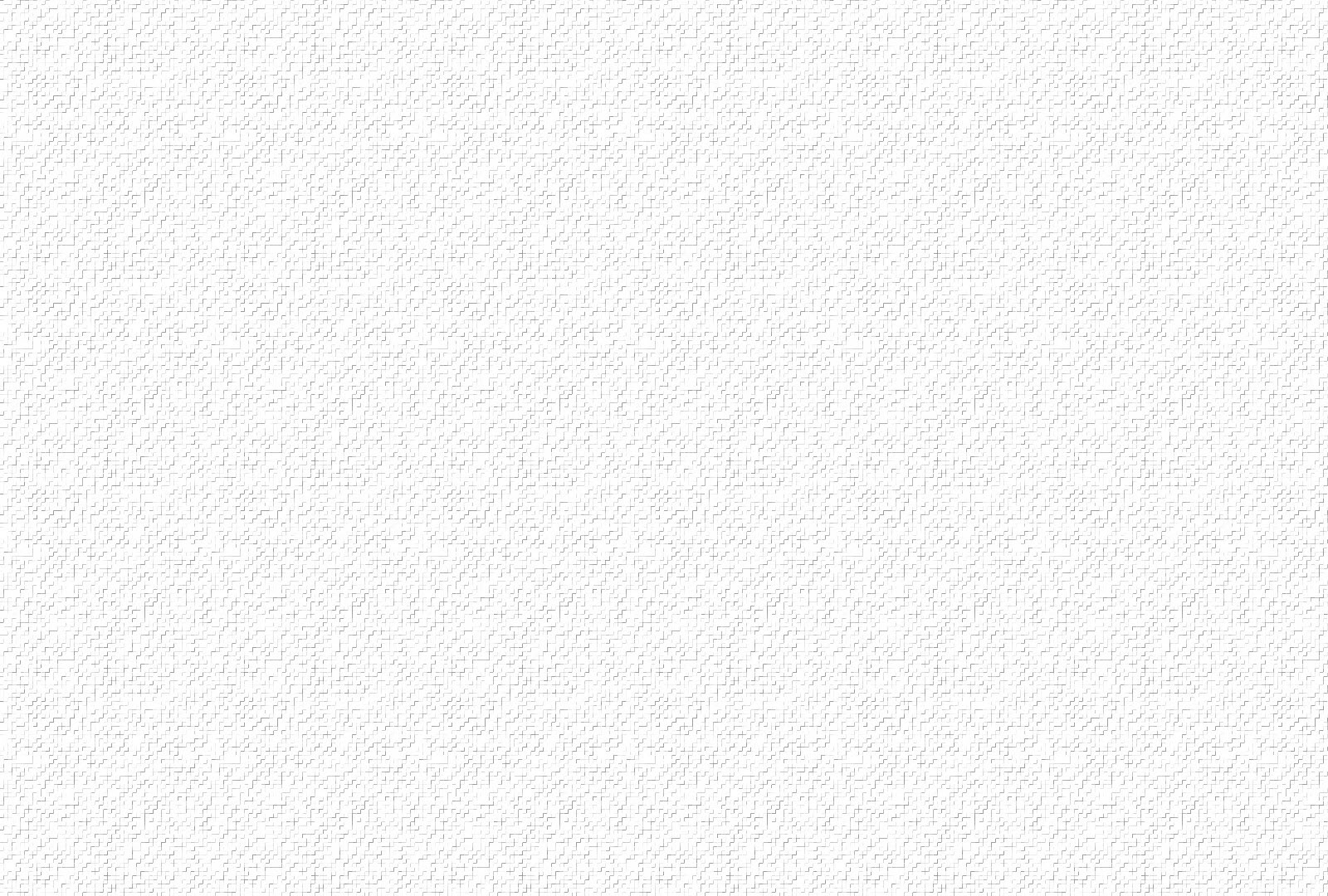 4. Nhờ hy tế trên thập tự Ngài hiến thân, trở thành Của Lễ giao hòa tội nhân. Chúa thống trị khải hoàn rực rỡ. Ma quỷ chạy thua run khiếp. Nhân loại đồng hưởng phúc ân thiêng sức sống vô biên Chúa uy quyền. Al-le-lu-ia. Al-le-lu-ia. Al-le-lu-ia. Al-le-lu-ia.
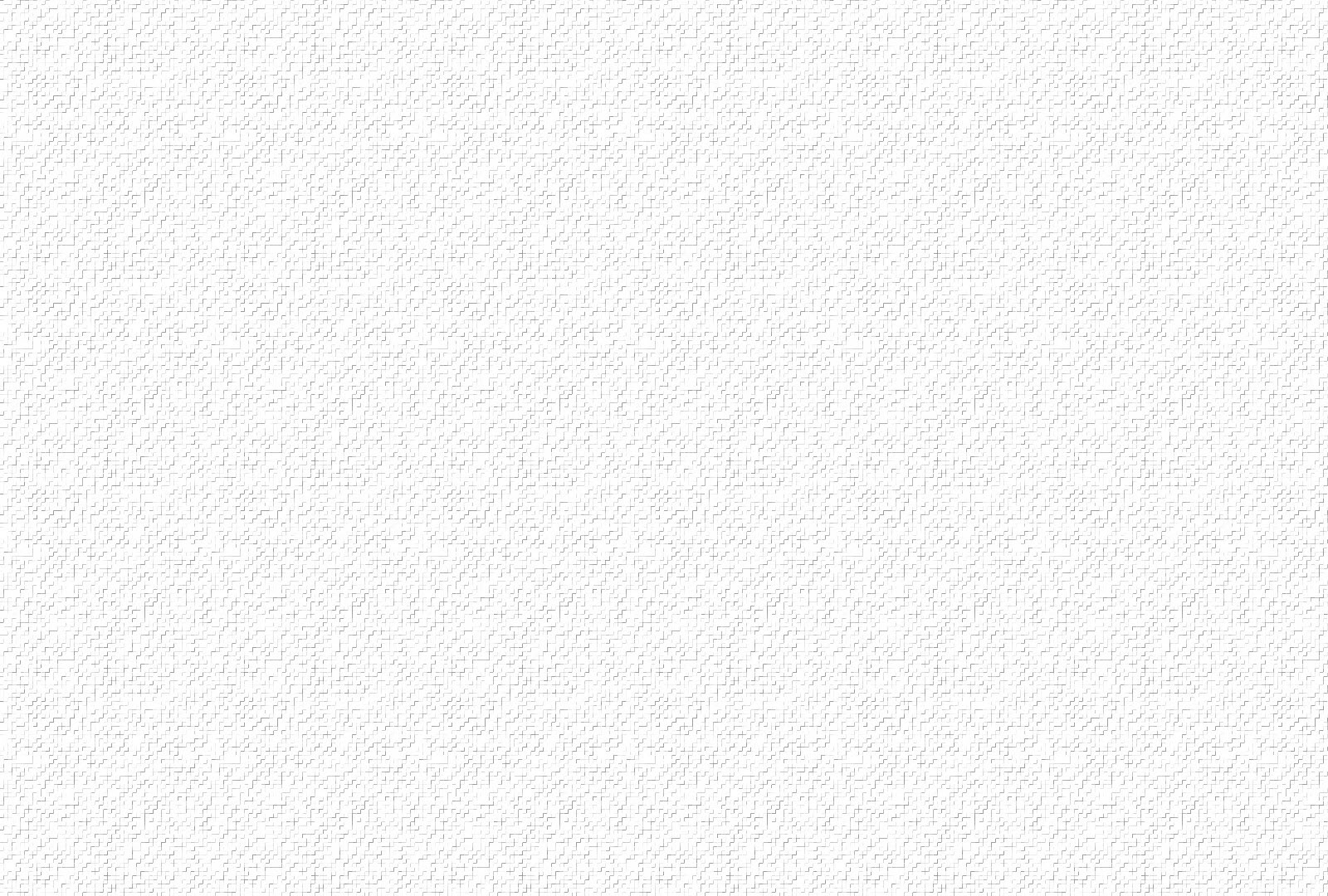 ÐK. Nào trần thế khắp muôn nơi bốn phương xa gần. Nào về đây vang hòa lên khúc khải hoàn ca. Cùng mừng khen Vua muôn vua là Chúa chúng ta, đã phục sinh trong vinh quang. Al-le-lu-ia. Vạn vạn tuế danh thánh Giêsu! Hiển trị oai phong đến thiên thu. Trào nguồn ơn thiêng phá tan thần chết. Ngàn lời tung hô Đấng Ki-tô! Ngự trị trên sự dữ âm u. Rọi hào quan xua bóng đêm tội nhơ.
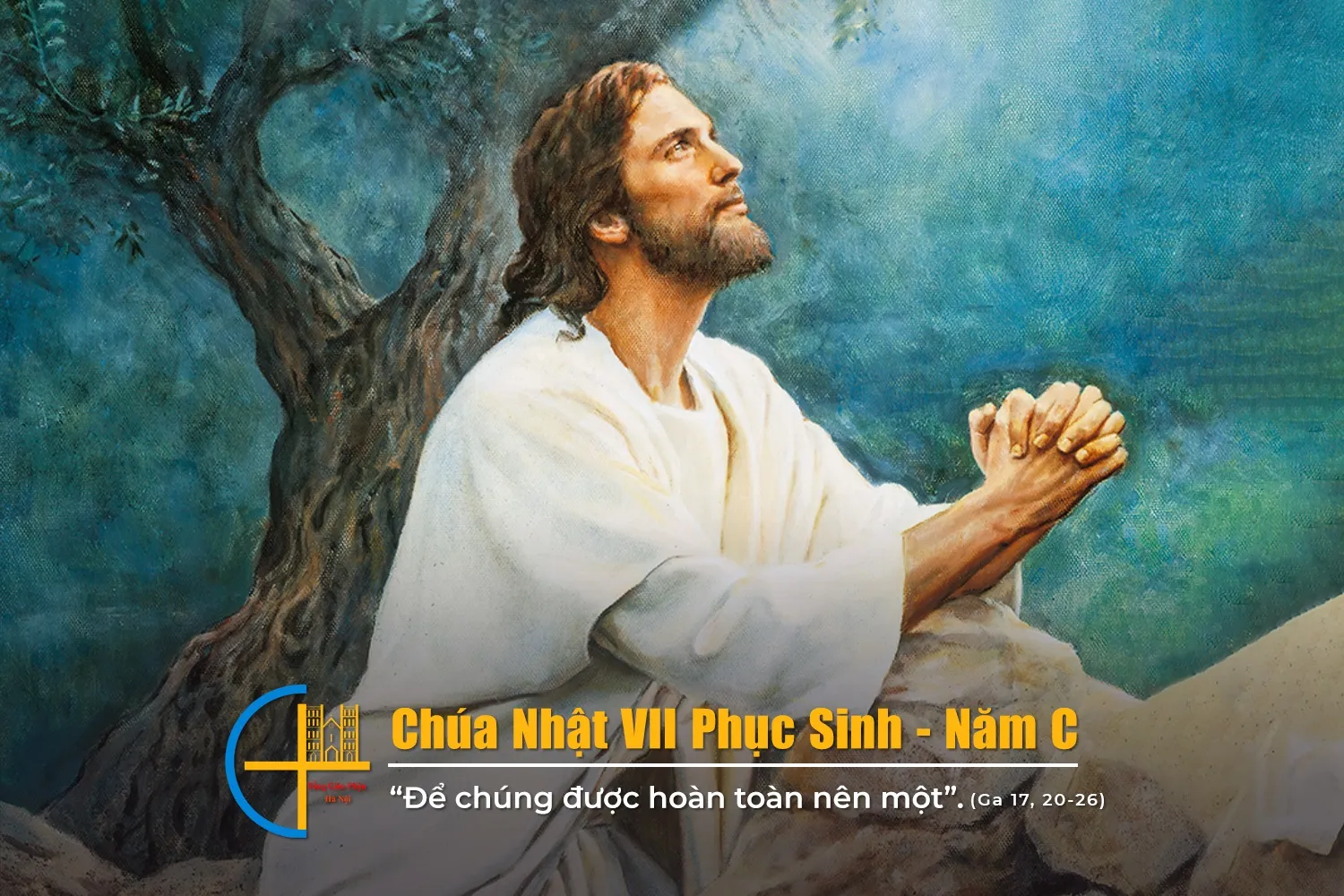 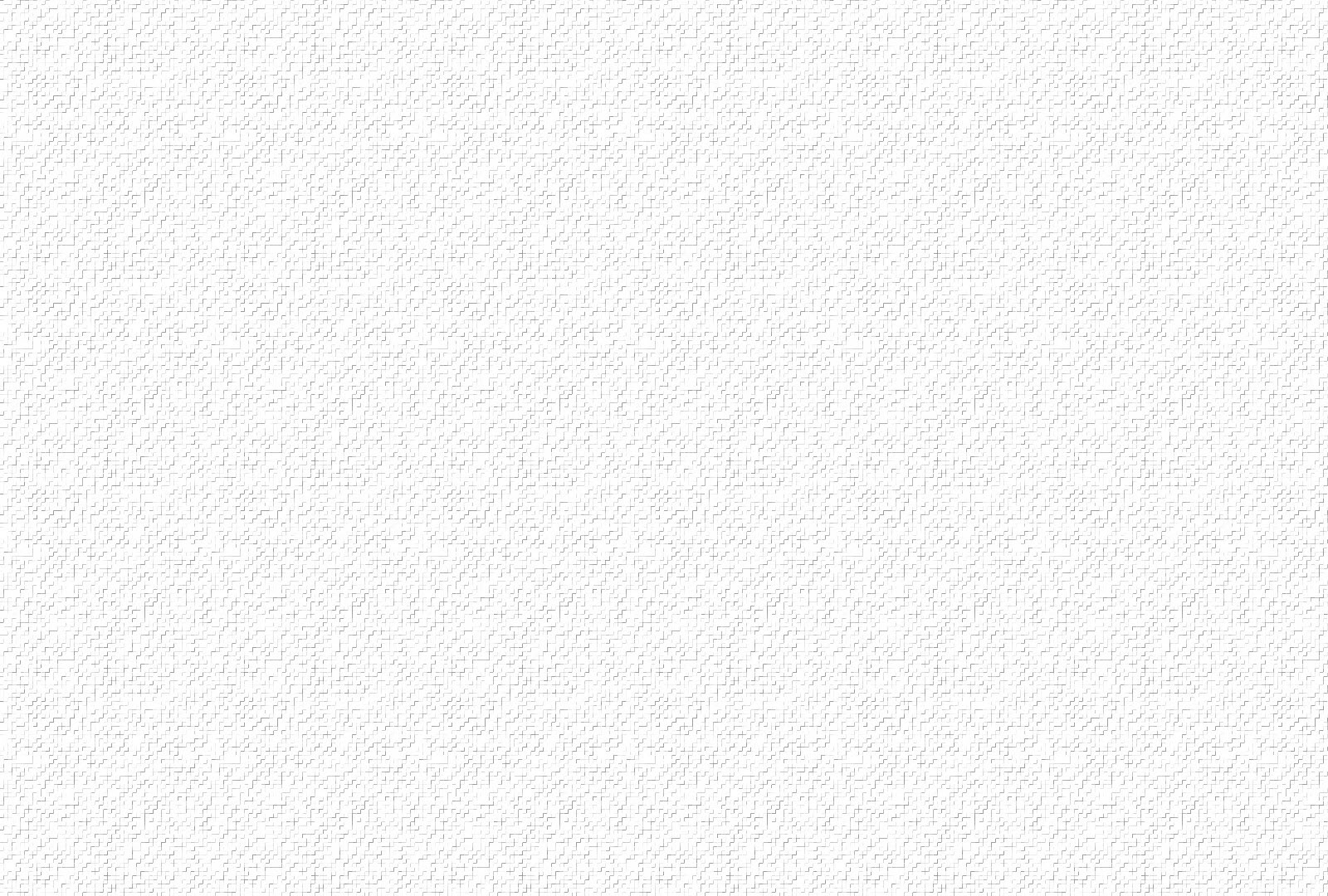 ĐÁP CA
Chúa là Vua hiển trị, là Đấng Tối Cao trên khắp địa cầu.
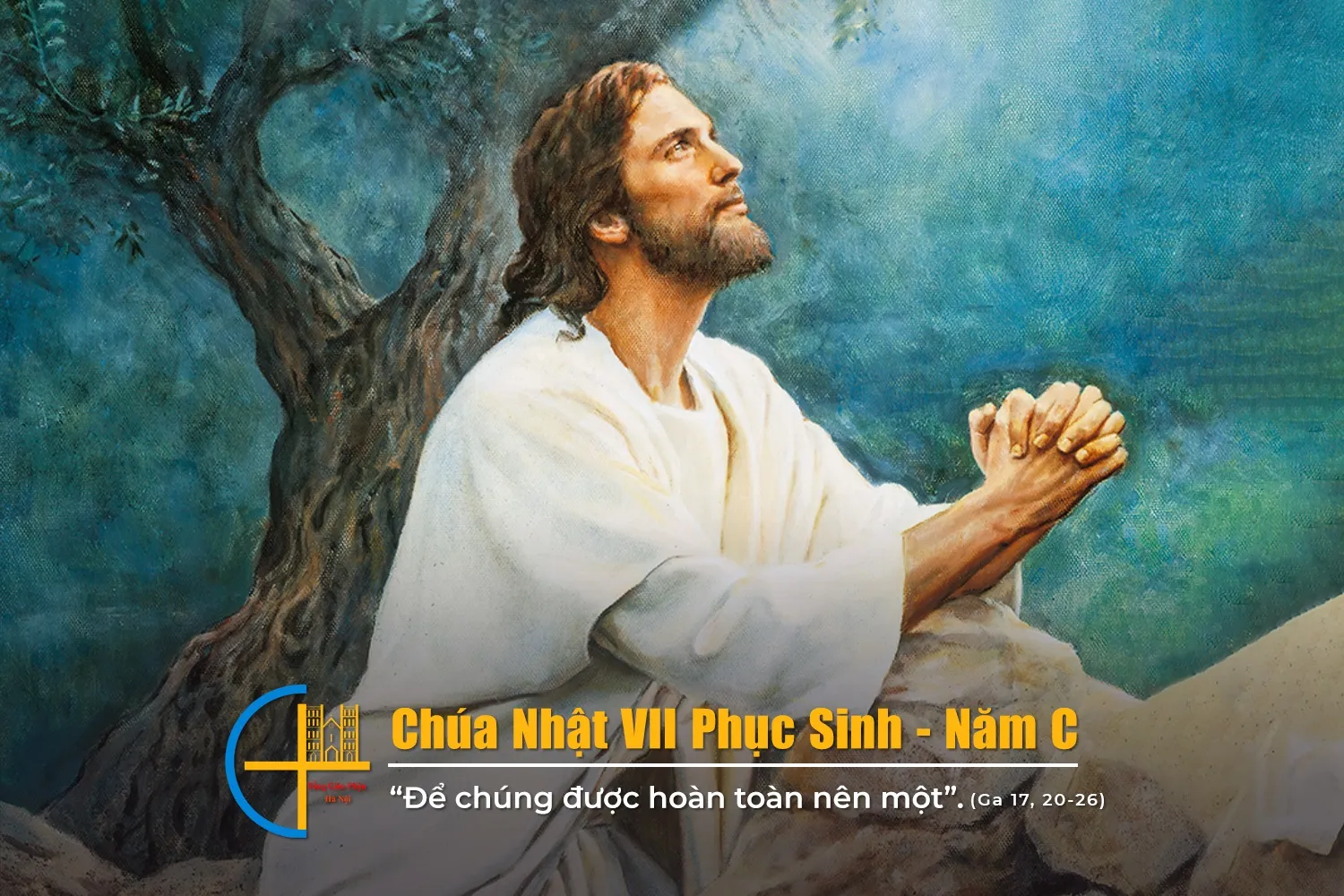 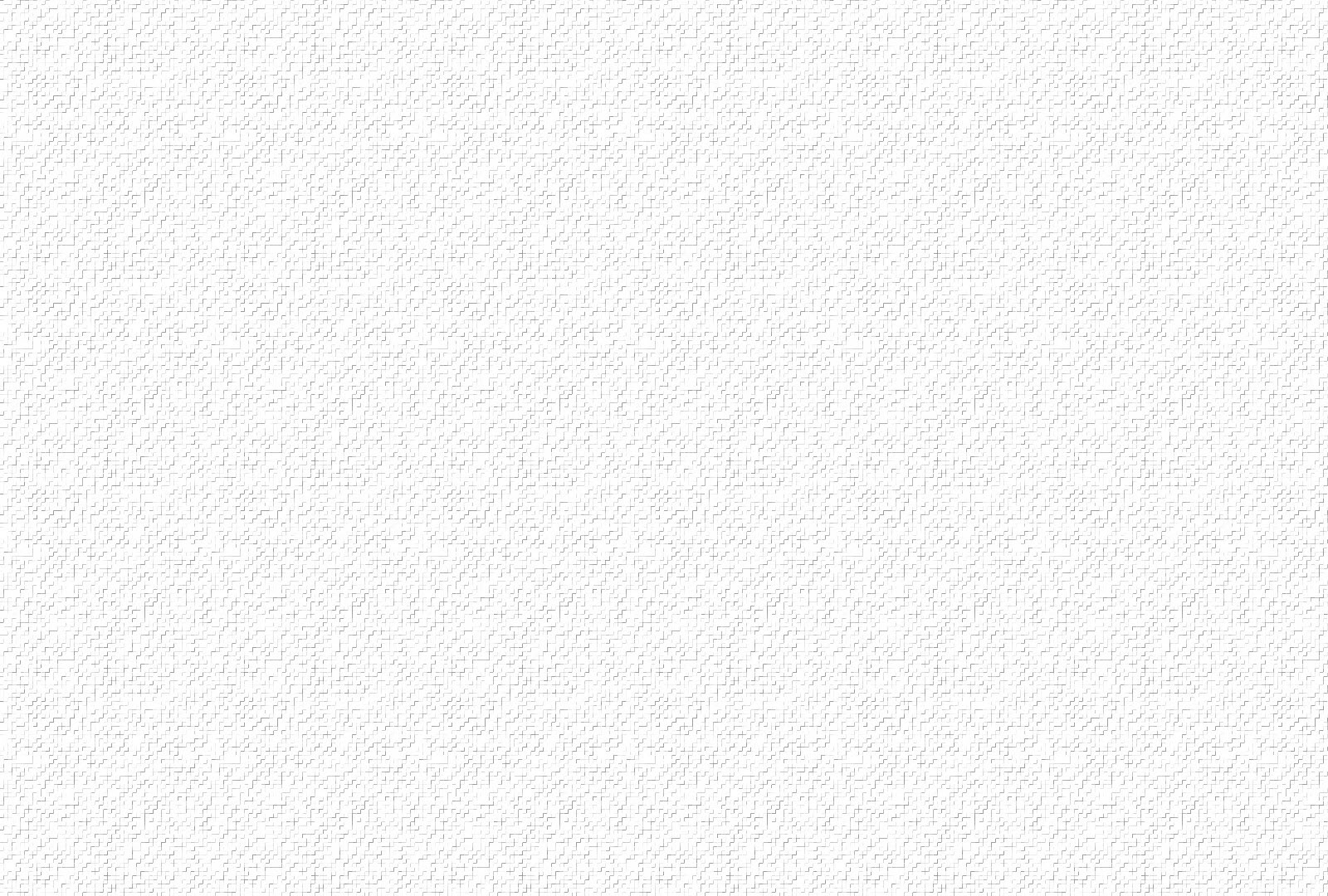 ALLELUIA
Chúa nói: Thầy sẽ không bỏ các con mồ côi, Thầy sẽ đến với các con và lòng các con sẽ vui mừng.
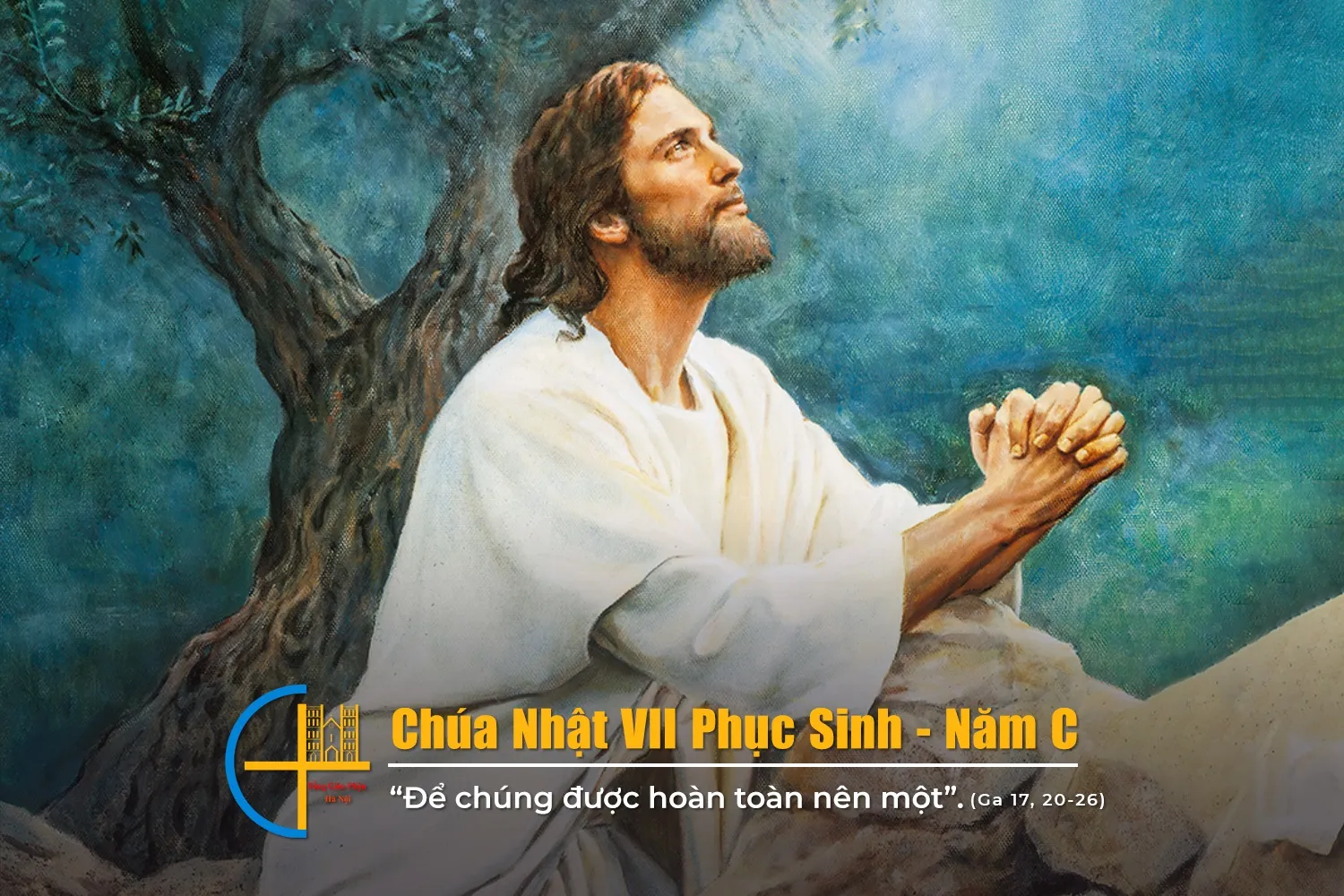 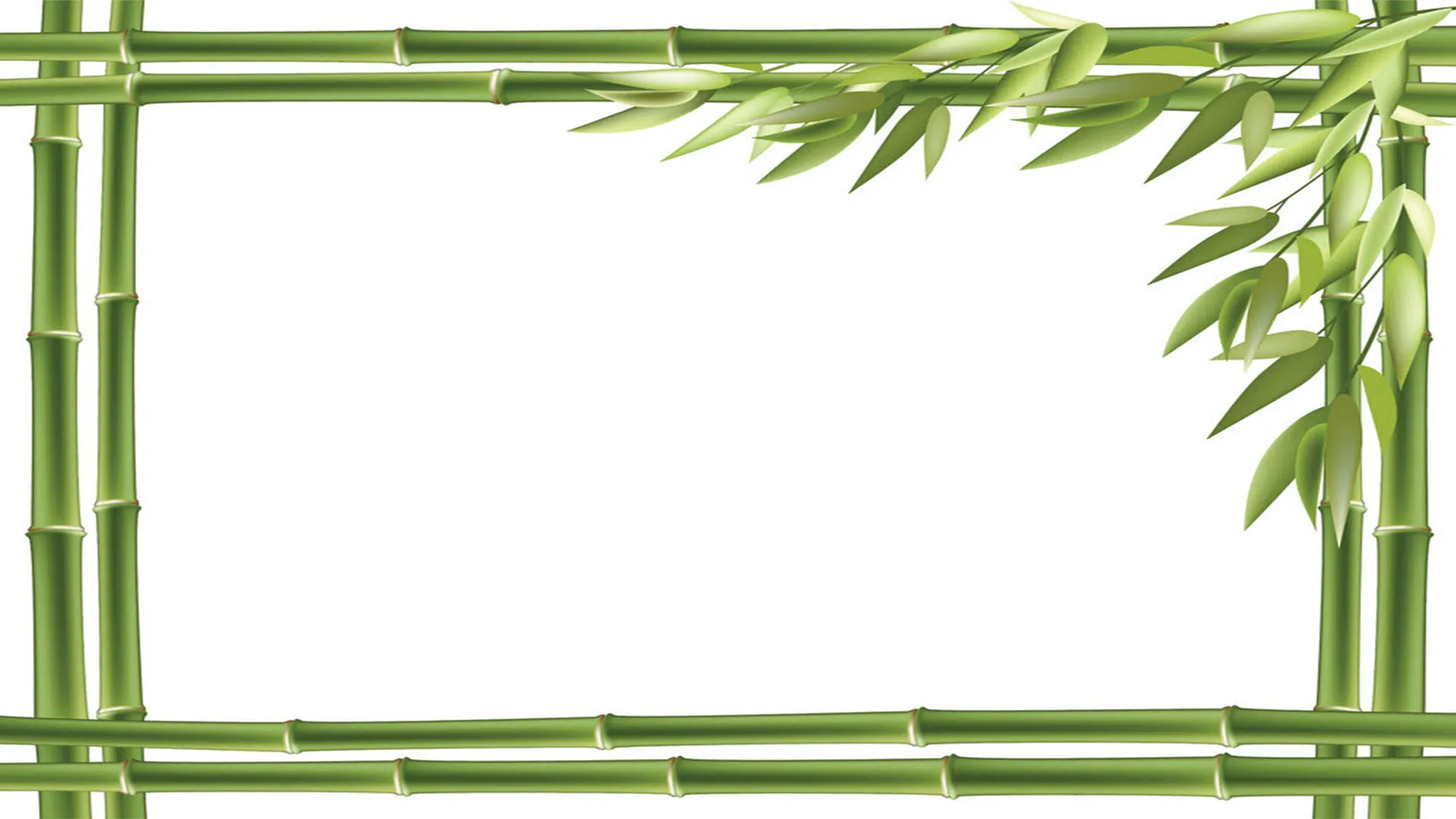 BIẾT LẤY GÌ 
Lm. Ân Đức & Thông Giáo
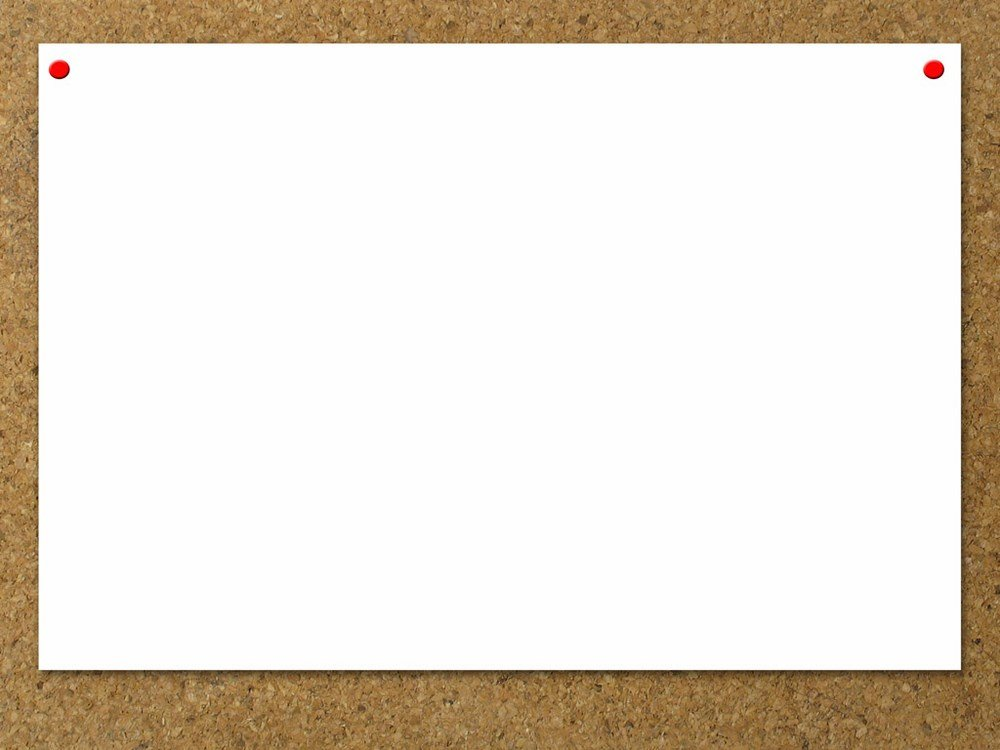 ĐK. (Biết lấy gì) Con biết lấy gì mà dâng lên Chúa, Chúa ơi! Vì đời con đâu có gì và vì đời con đâu có gì. Con xin dâng Ngài trọn niềm mơ ước tuổi xuân con trọn tình con nguyện yêu Chúa mà thôi.
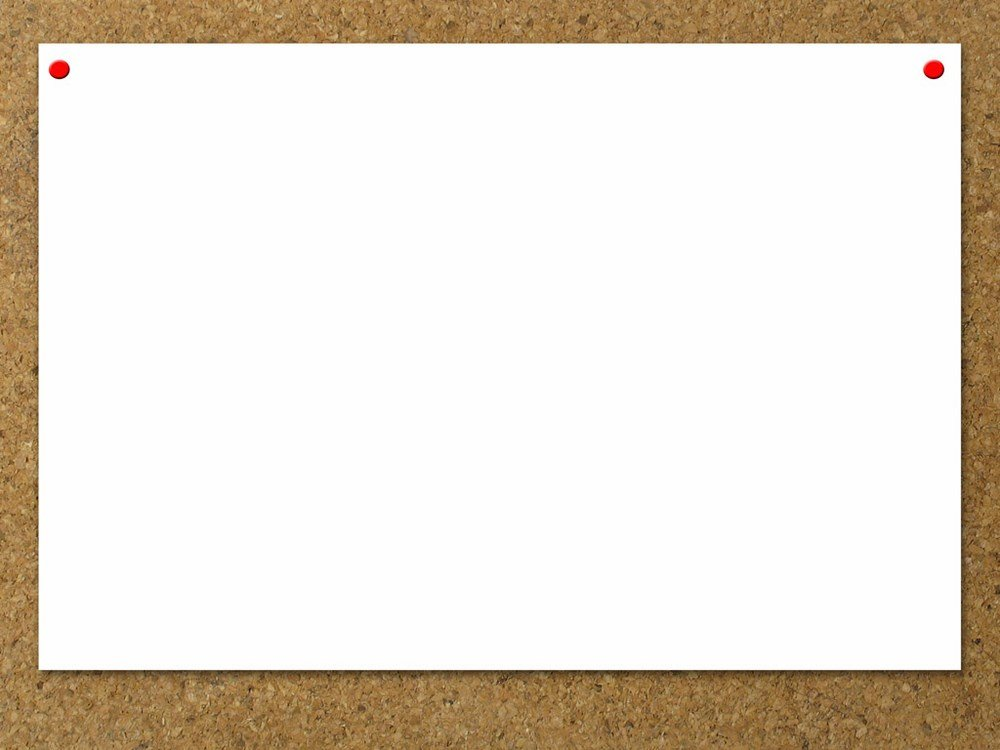 1. Trong đĩa thánh cuộc đời có trọn nỗi niềm. Và trong chén thánh pha vào giọt nước mắt trần gian. Hiệp với lễ dâng cực thánh rượu nho thơm và tấm bánh. Xin dâng về Chúa là Cha chí nhân.
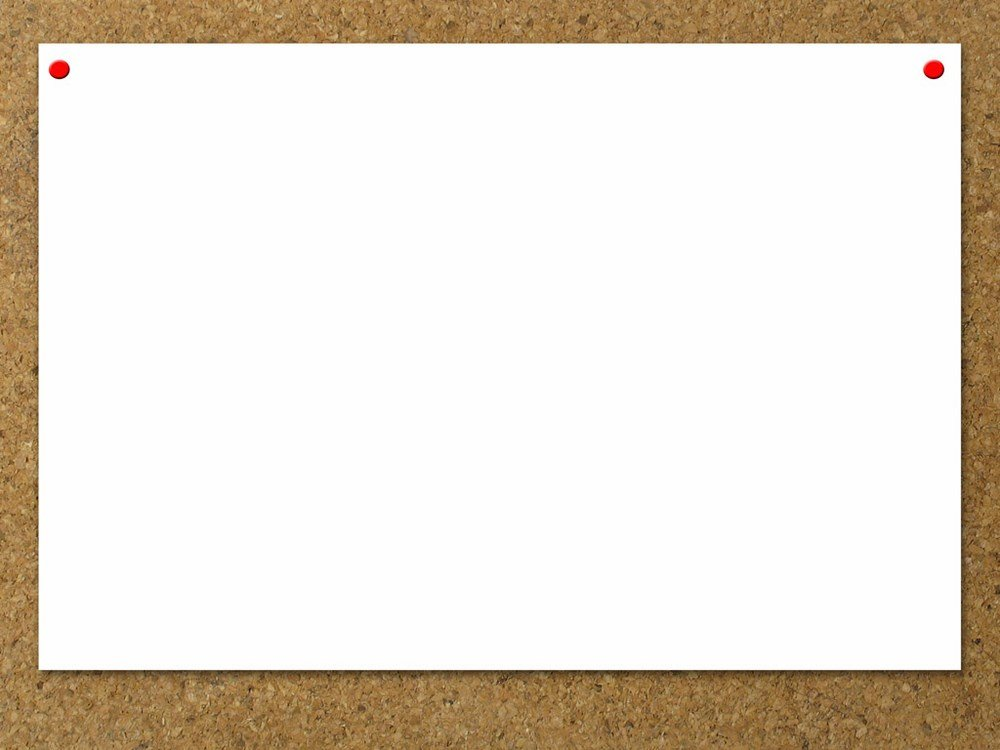 ĐK. (Biết lấy gì) Con biết lấy gì mà dâng lên Chúa, Chúa ơi! Vì đời con đâu có gì và vì đời con đâu có gì. Con xin dâng Ngài trọn niềm mơ ước tuổi xuân con trọn tình con nguyện yêu Chúa mà thôi.
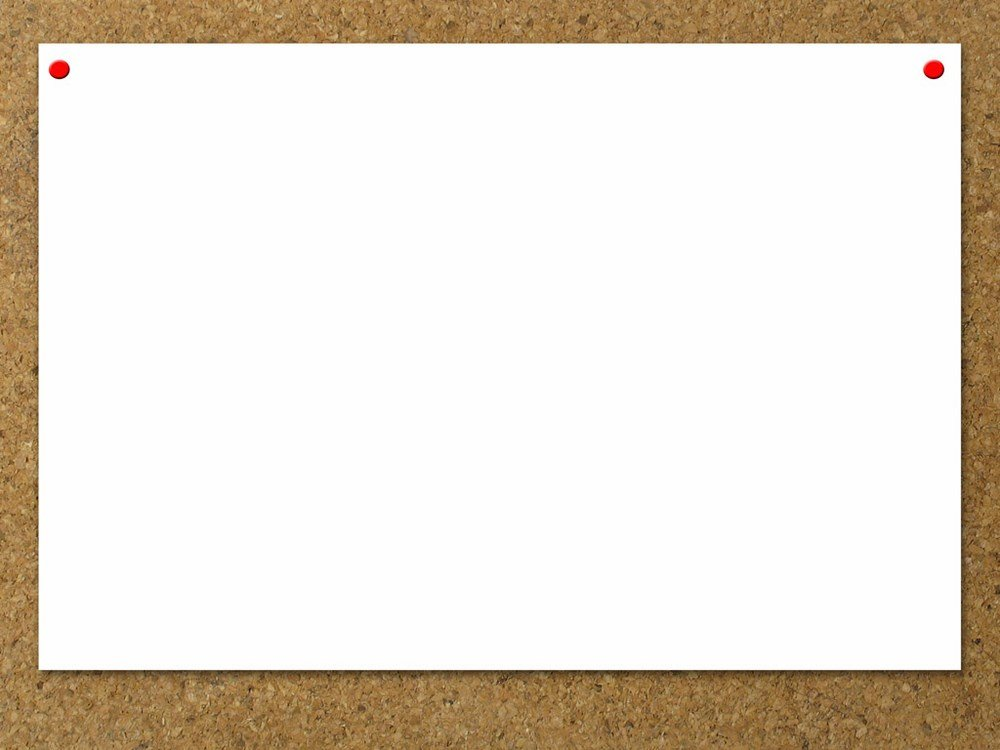 2. Như hoa trên bàn thờ con được hái dâng. Đời thánh hiến con trở thành hy lễ của tình yêu. Từ nay con là của Chúa đời con đây thuộc về Chúa. Xin giữ gìn con được luôn tín trung.
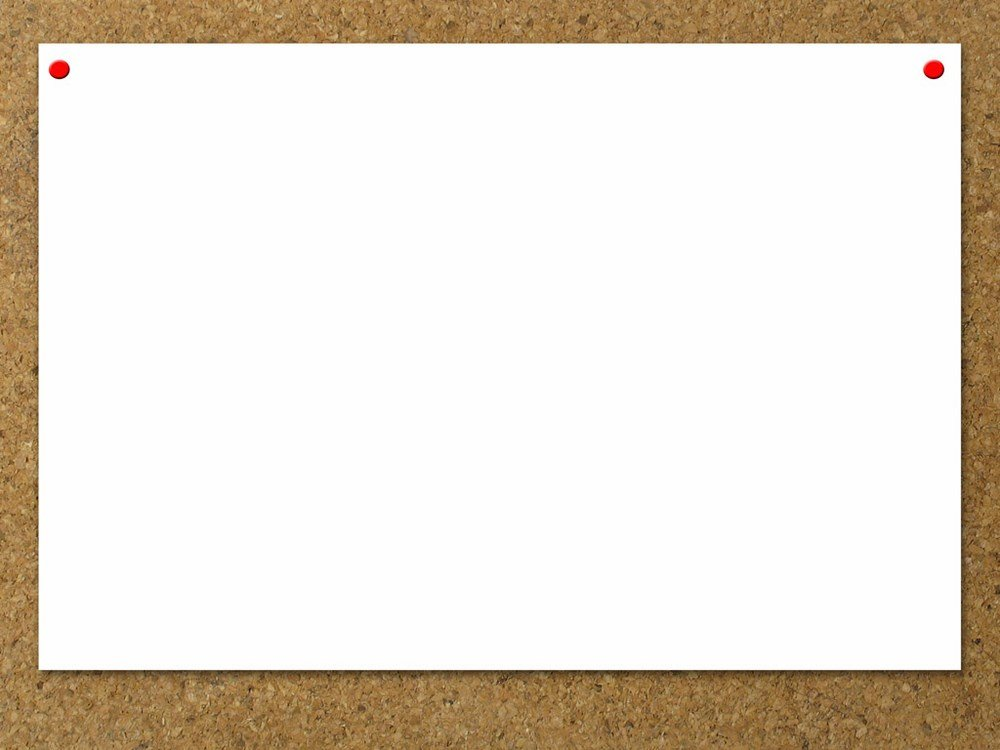 ĐK. (Biết lấy gì) Con biết lấy gì mà dâng lên Chúa, Chúa ơi! Vì đời con đâu có gì và vì đời con đâu có gì. Con xin dâng Ngài trọn niềm mơ ước tuổi xuân con trọn tình con nguyện yêu Chúa mà thôi.
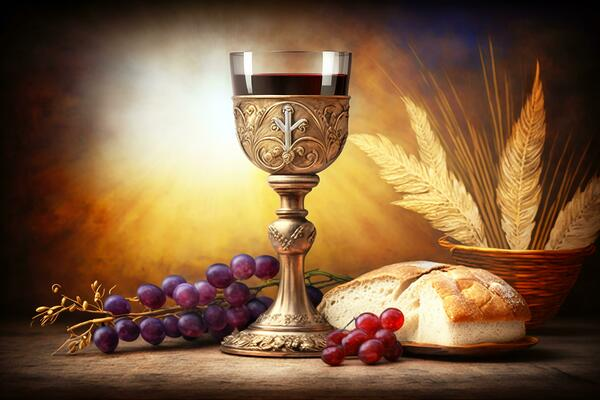 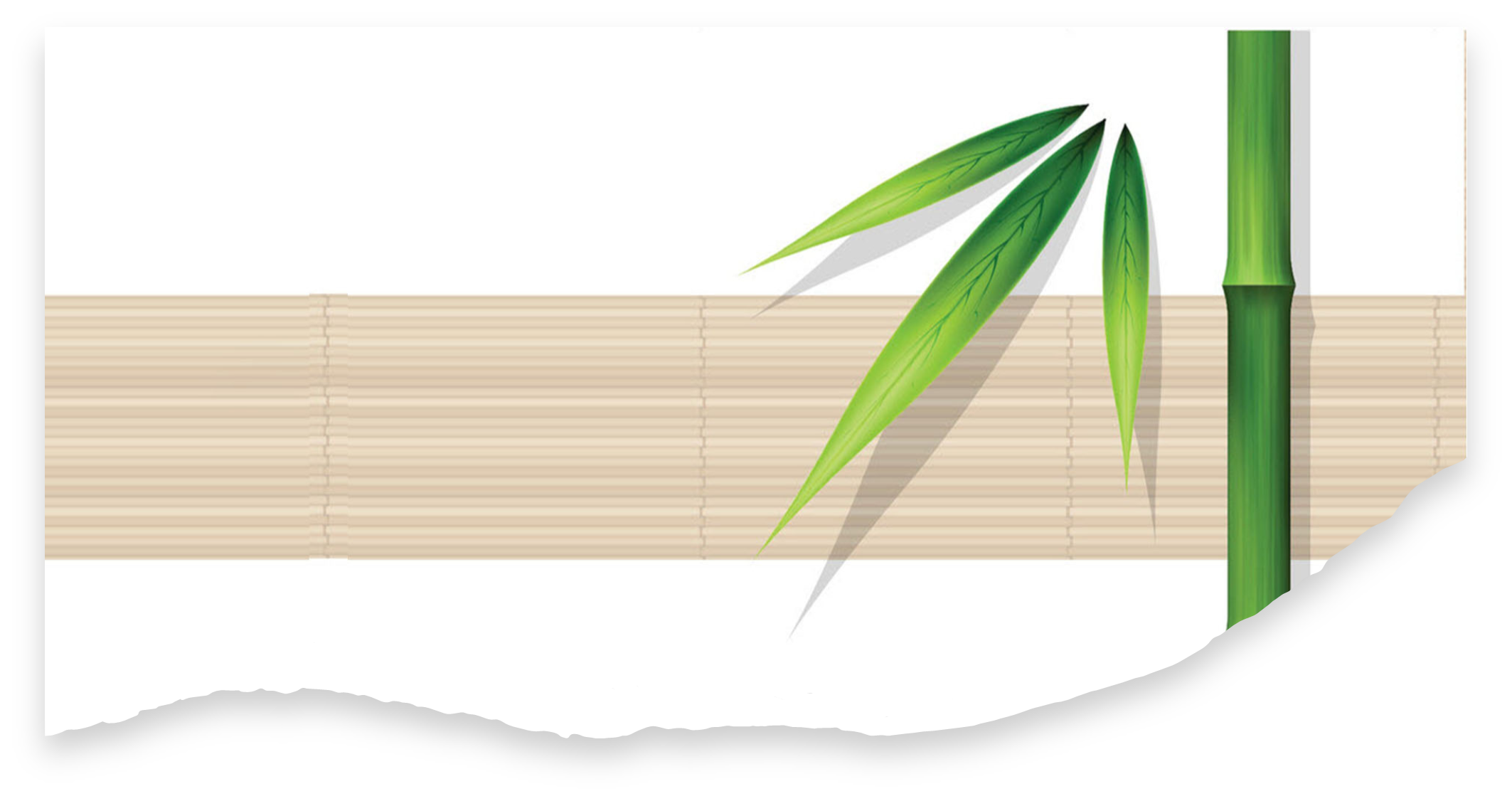 PHÚT GIÂY NHIỆM MẦU
Sr. Trầm Hương, FMSR
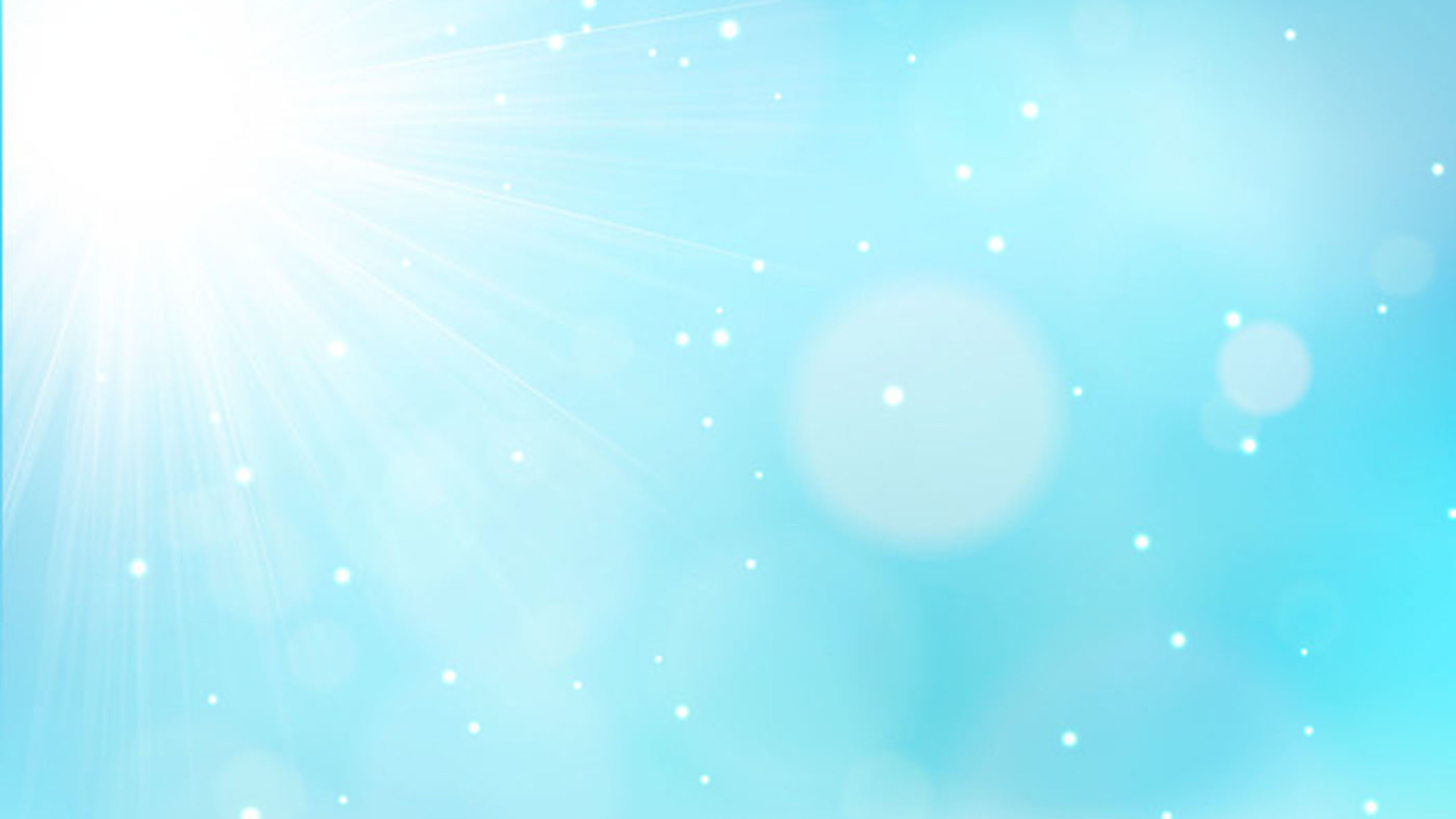 1. Phút giây này Chúa ở với con, khắc ghi bằng giao ước thiên thu. PhúT giây này con ngỡ như mơ, ân tình chan chứa.
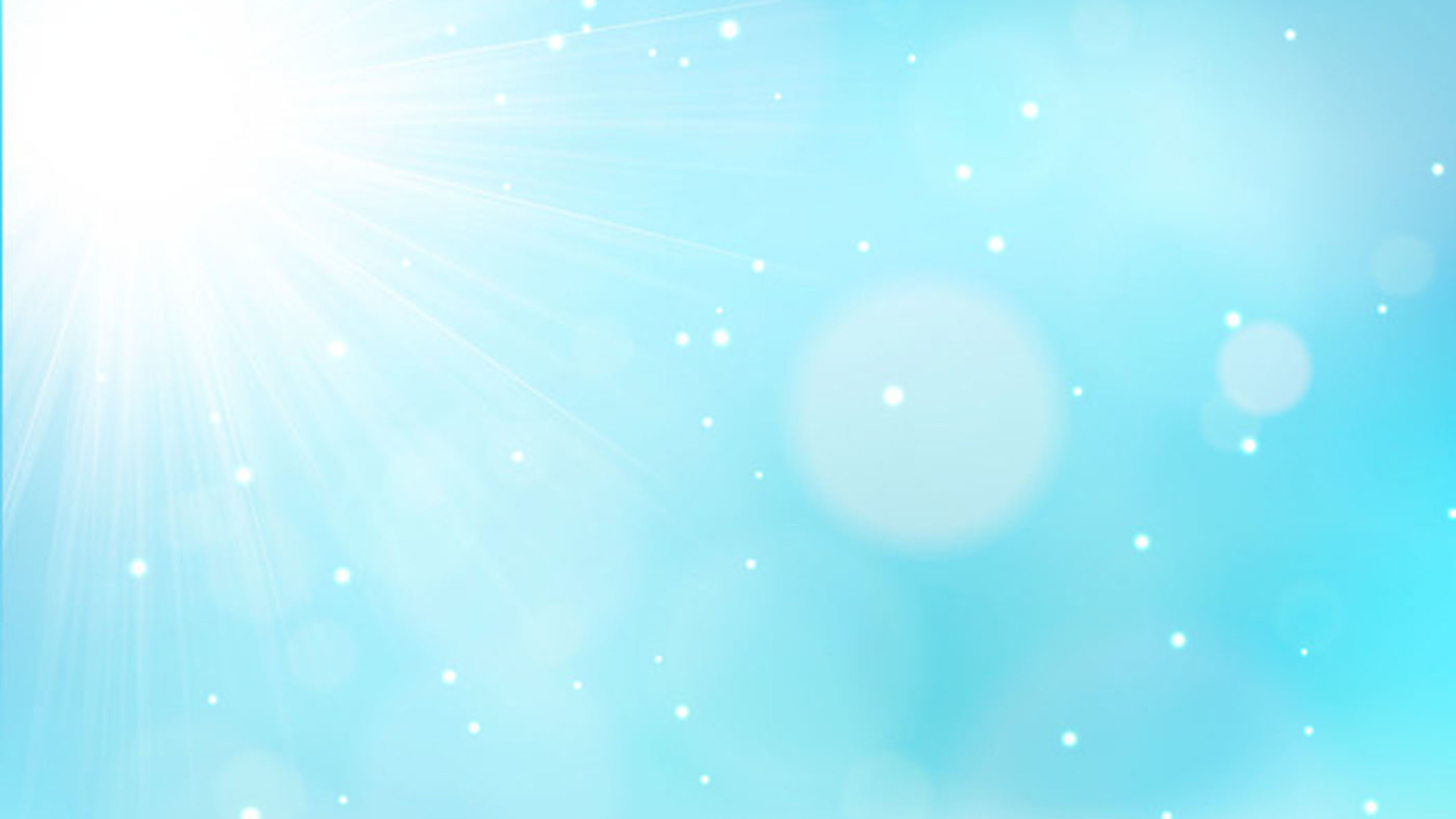 ĐK. Xin cho con yêu Ngài suốt đời! Xin cho con theo Ngài mãi thôi, như hình với bóng. Xin cho con trung thành suốt đời! Làm nụ hoa trắng đơn sơ, tấm chân tình dâng Chúa mà thôi.
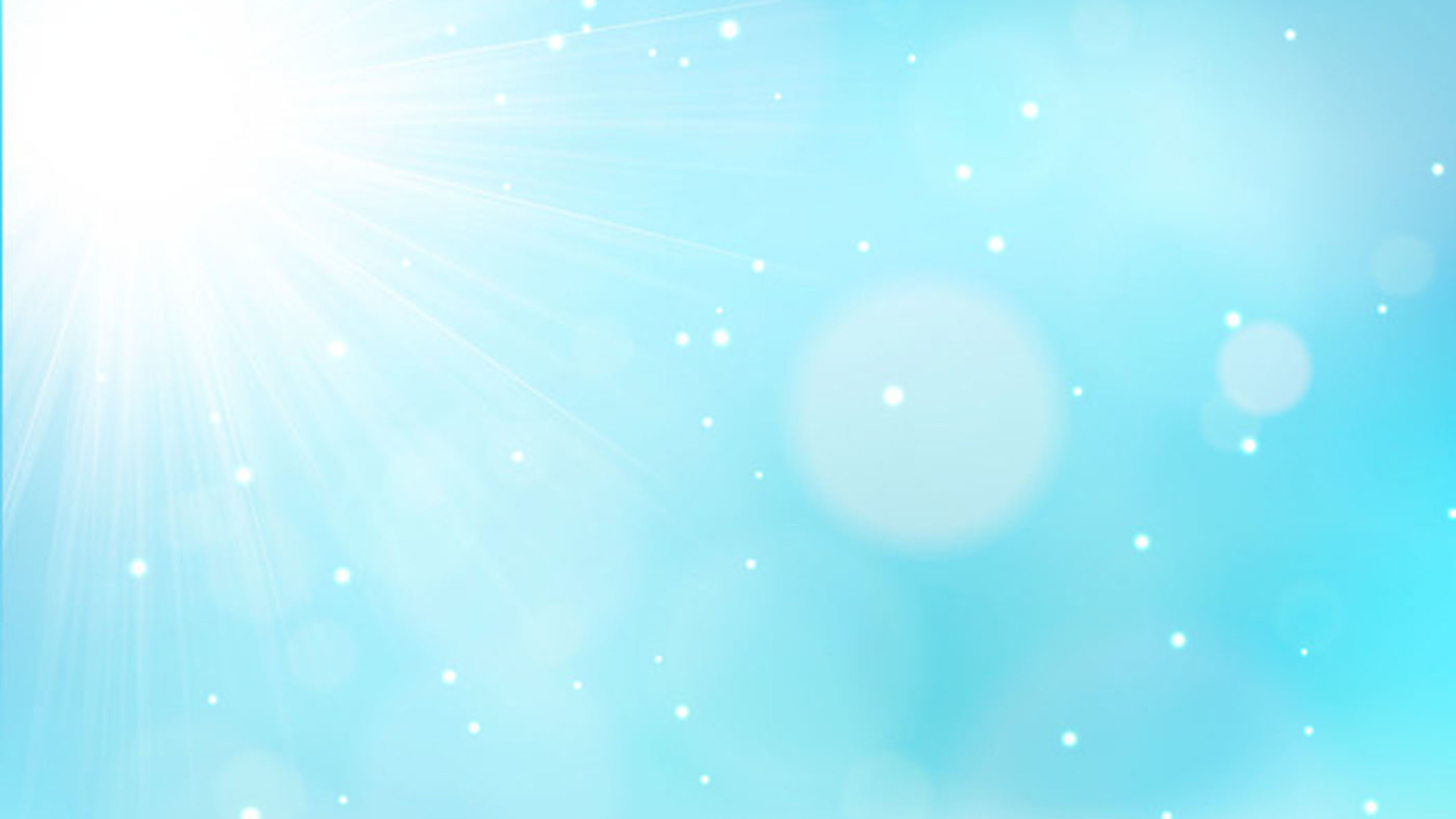 2. Phút giây này dâng trọn trái tim, biết nói gì giây phút linh thiêng. Phút giây này năm tháng trông mong, ân tình sâu lắng.
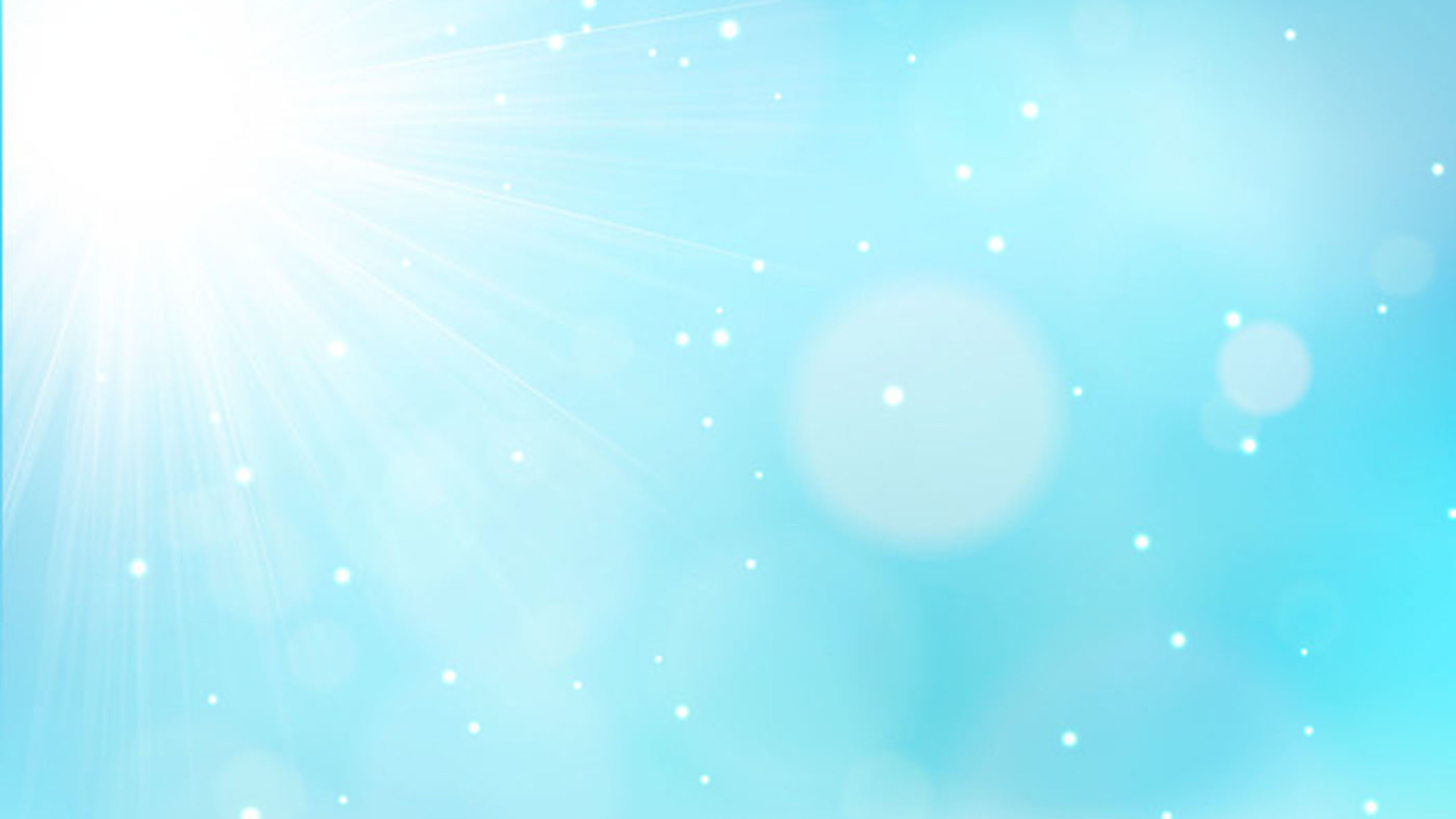 ĐK. Xin cho con yêu Ngài suốt đời! Xin cho con theo Ngài mãi thôi, như hình với bóng. Xin cho con trung thành suốt đời! Làm nụ hoa trắng đơn sơ, tấm chân tình dâng Chúa mà thôi.
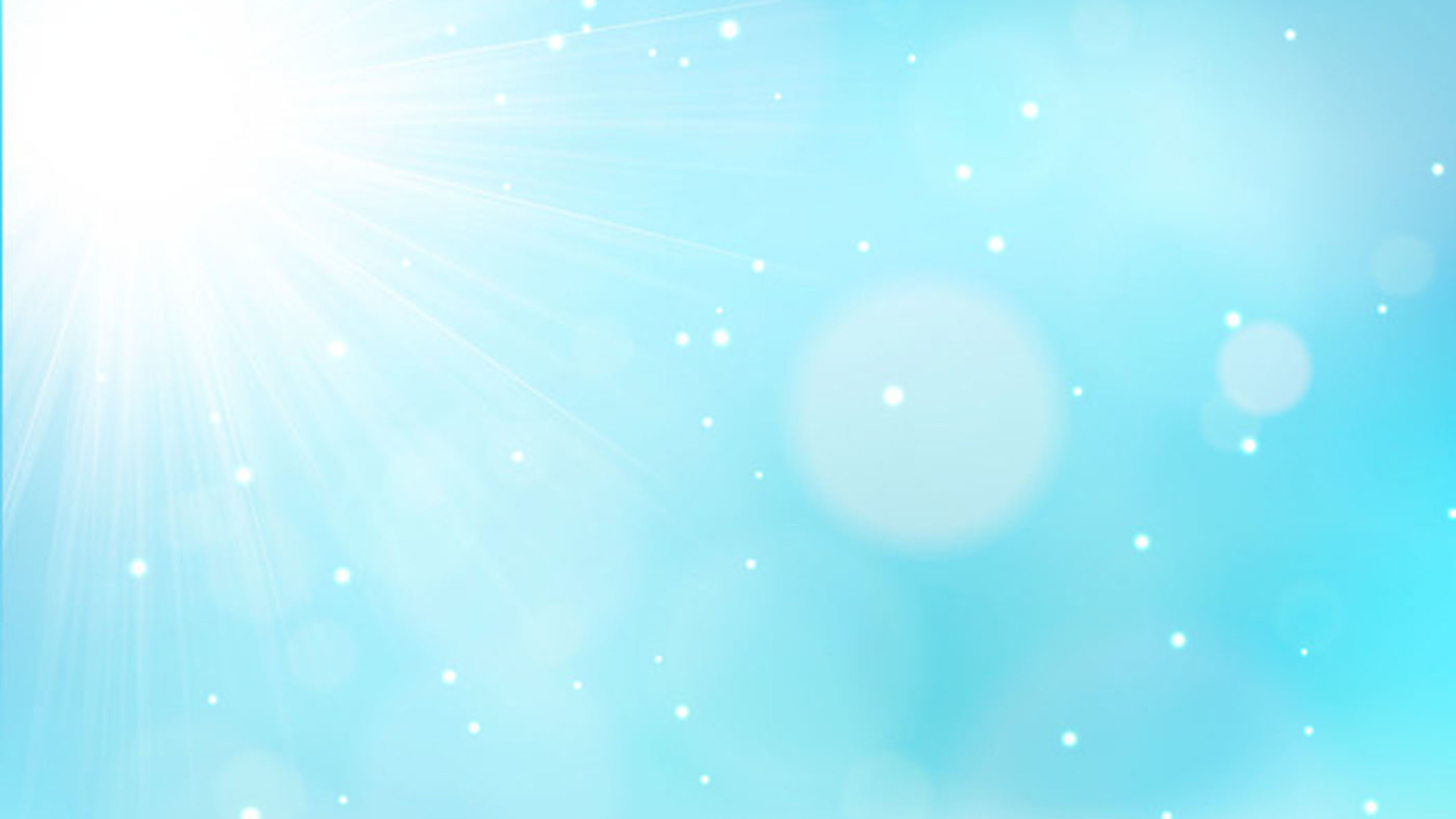 3. Phút giây này con được hoá thân, tấm linh hồn sáng chói thiên ân. Phút giây này con uống no say ân tình Thiên Chúa.
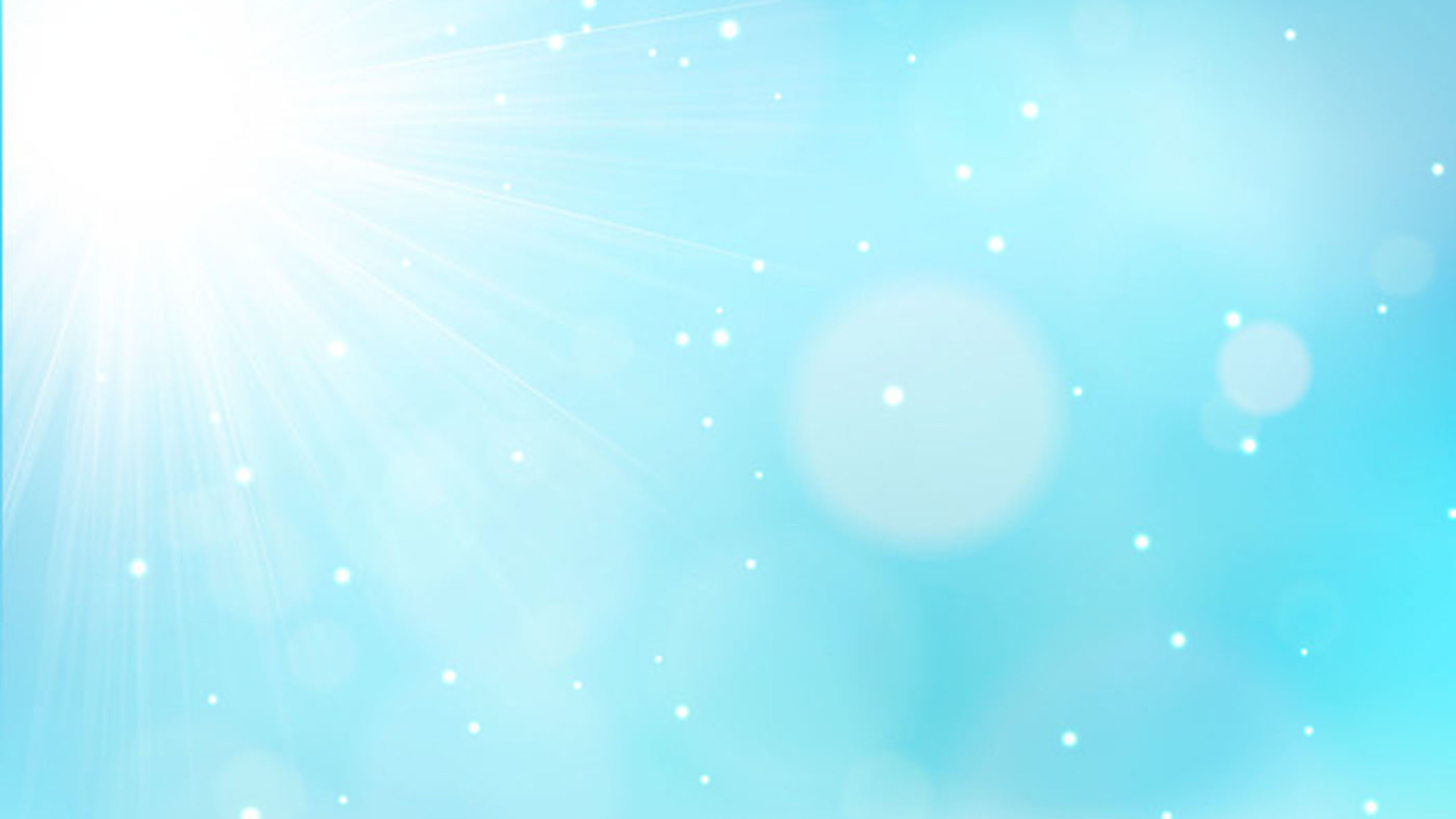 ĐK. Xin cho con yêu Ngài suốt đời! Xin cho con theo Ngài mãi thôi, như hình với bóng. Xin cho con trung thành suốt đời! Làm nụ hoa trắng đơn sơ, tấm chân tình dâng Chúa mà thôi.
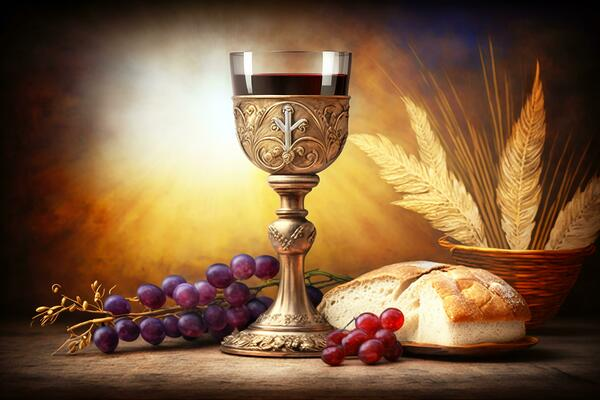 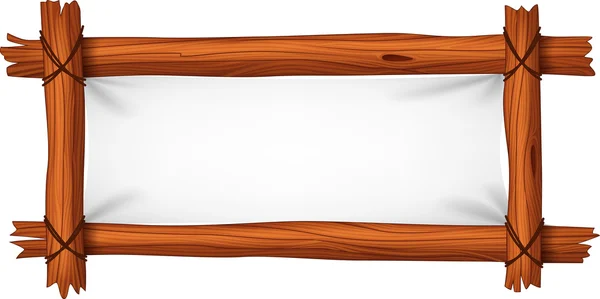 KHẢI HOÀN CA - 1
Lm Nguyễn Duy
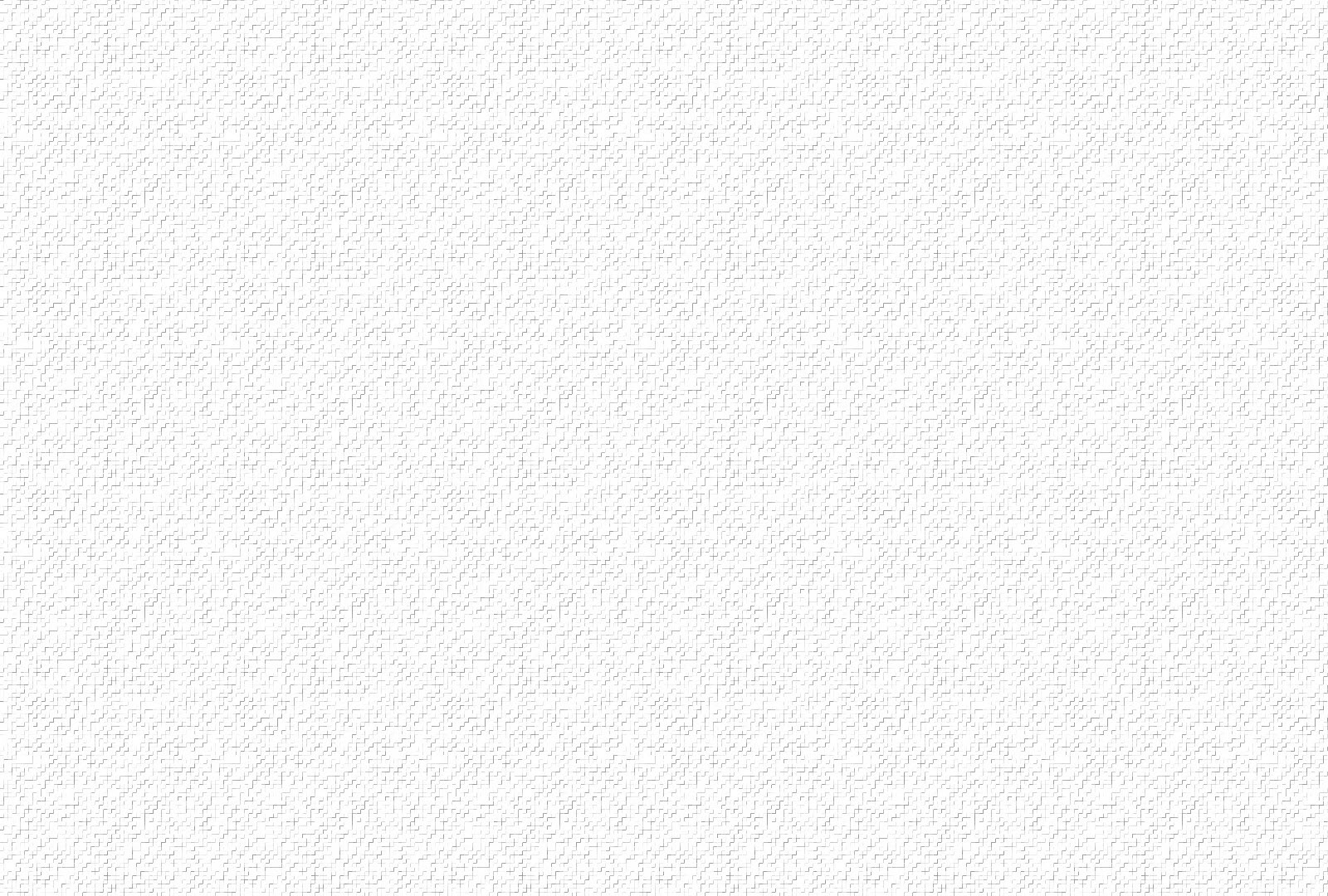 1. Nào cảm tạ Chúa vì Chúa rất nhân từ, trọn một tình thương Ngài đã ban cho đời. Nhà Israel ơi tấu lên đi lời ca, ngàn đời Người yêu thương, Chúa yêu thương nhân loại.
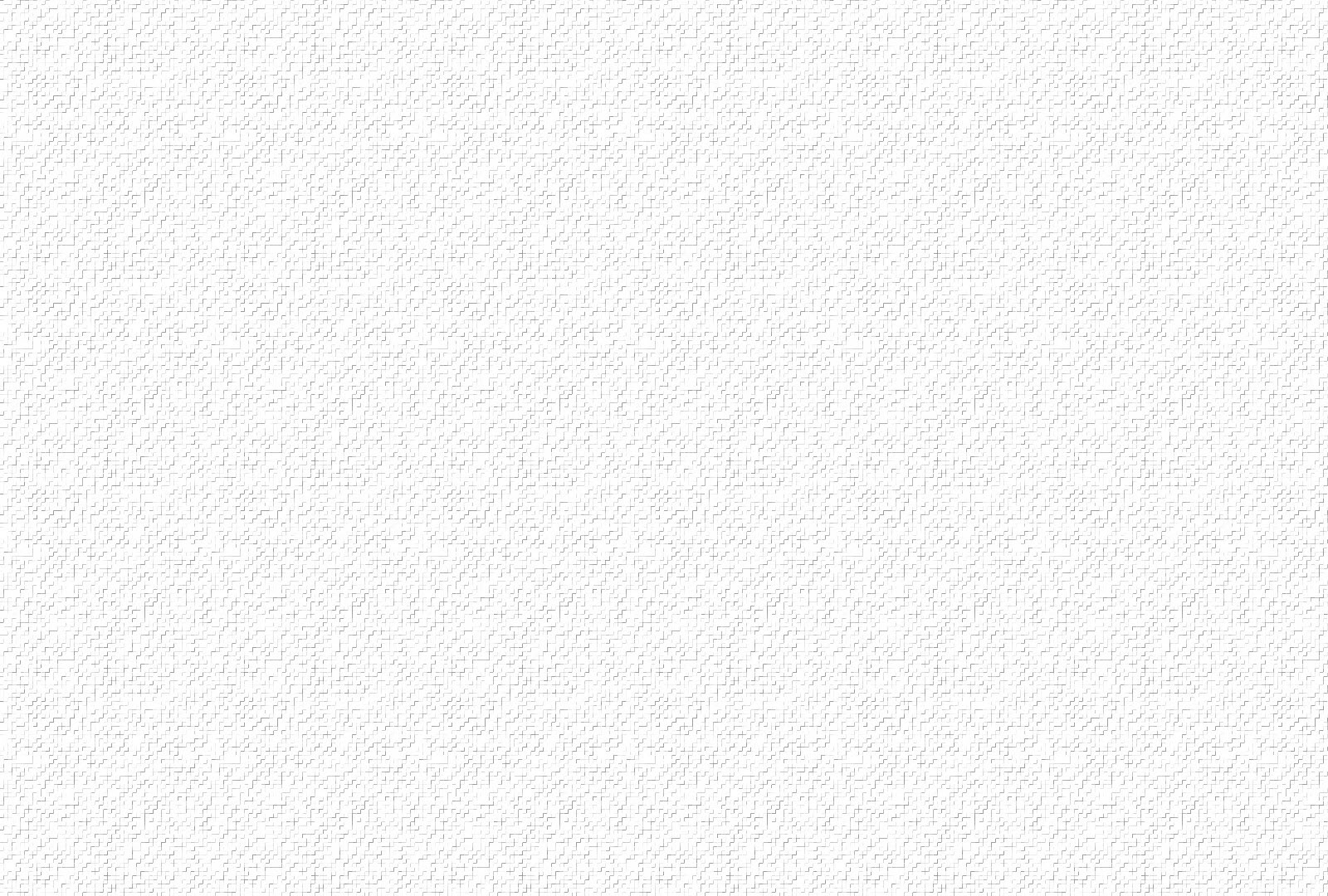 ÐK: Vạn tuế con vua Davit đã sống lại hiển vinh, Ngài đem vinh quang rực rỡ chiếu soi trên trần thế, cùng hát lên ngày khải hoàn, ngày Chúa đã chiến thắng tử thần.
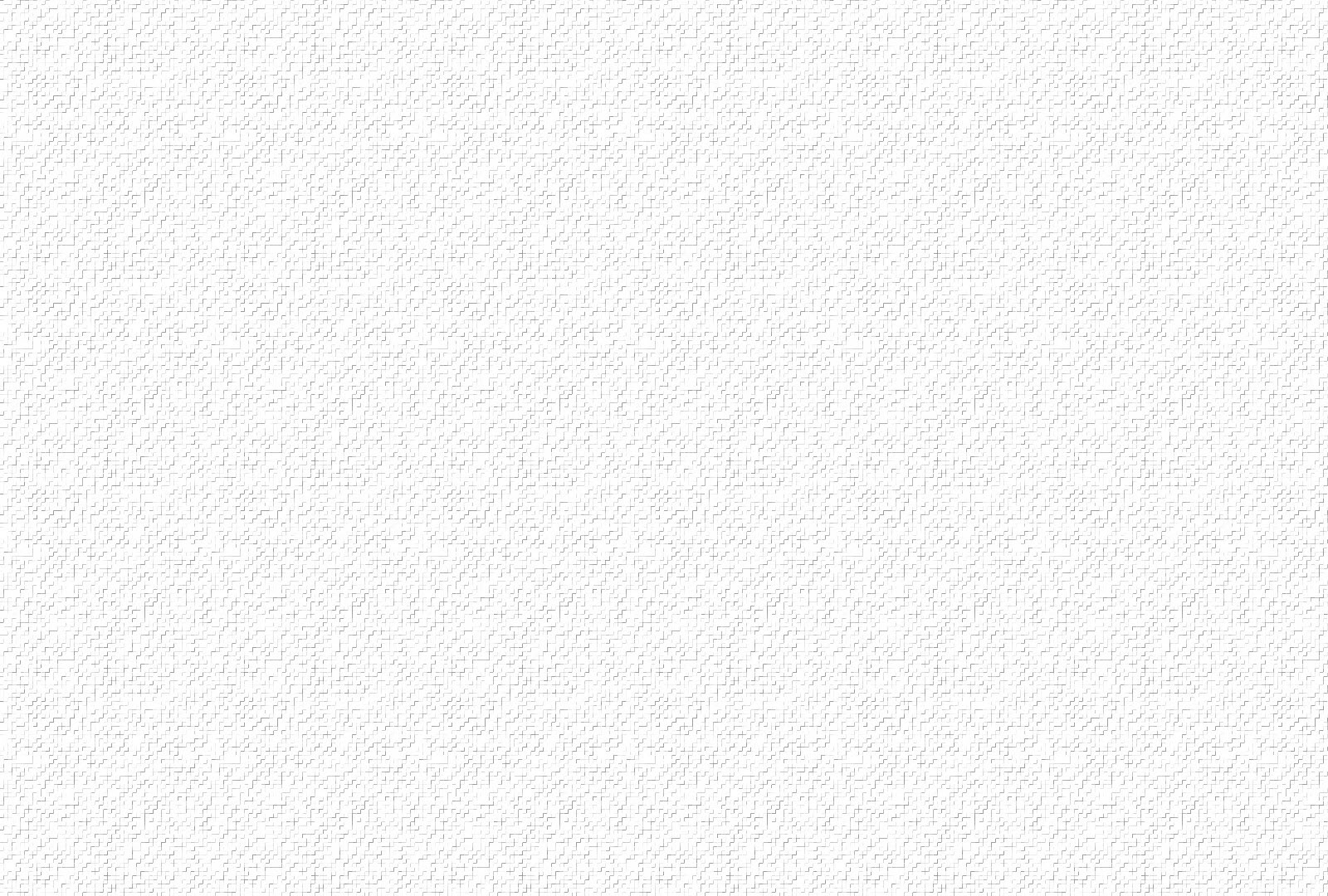 2. Này là quyền Chúa, dương cánh tay thần lực. Thật kỳ diệu thay tay hữu uy phong Người. Giờ này và mai sau mãi tôi không phải chết, để ngàn kỳ công Cha sẽ ghi sâu trong đời.
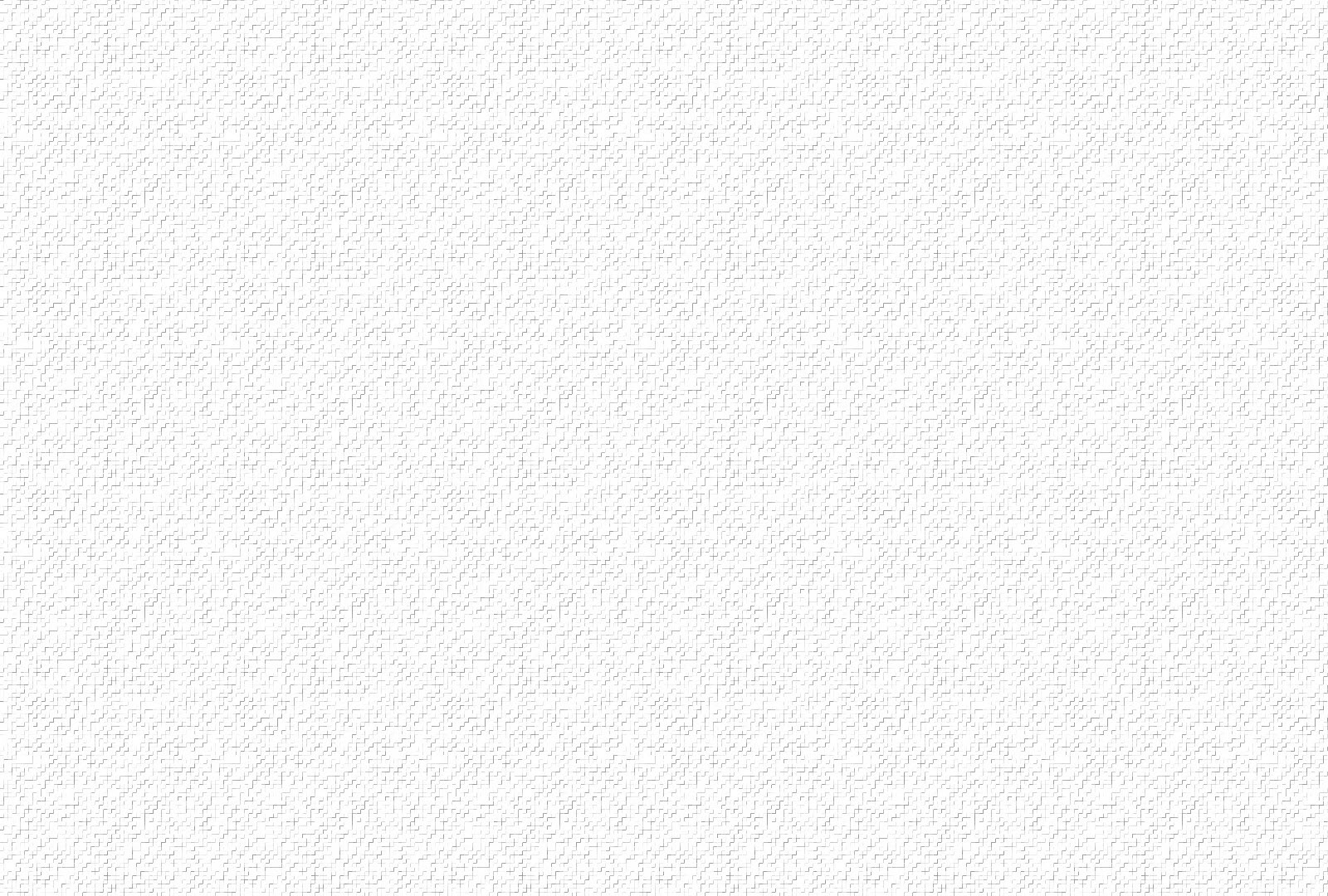 ÐK: Vạn tuế con vua Davit đã sống lại hiển vinh, Ngài đem vinh quang rực rỡ chiếu soi trên trần thế, cùng hát lên ngày khải hoàn, ngày Chúa đã chiến thắng tử thần.
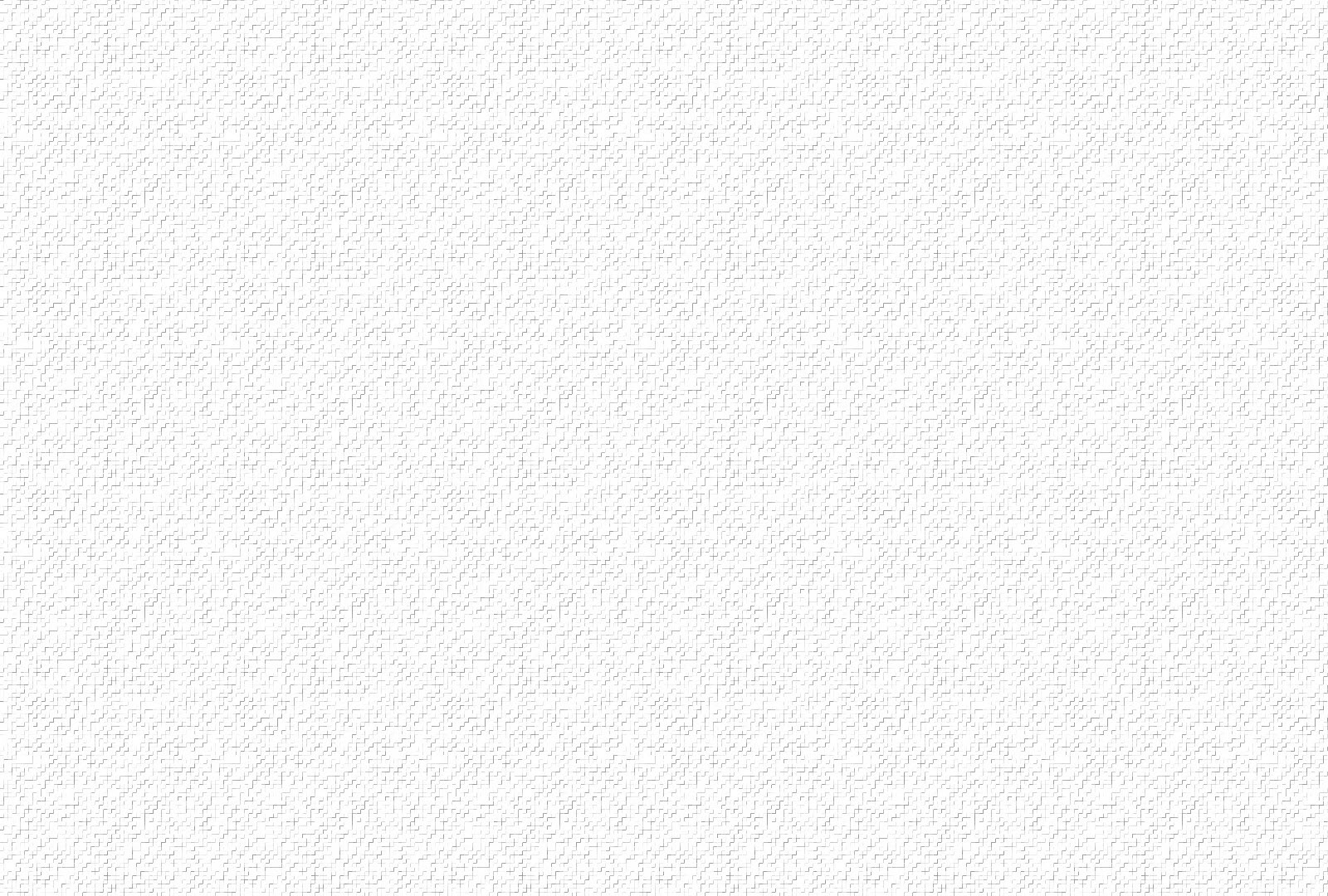 3. Này là hòn đá thợ xây đã loại trừ, gìờ đã trở nên viên đá góc tường. Việc này Người gây nên chính tay Người làm ra, thật lạ lùng vô biên có ai suy cho cùng.
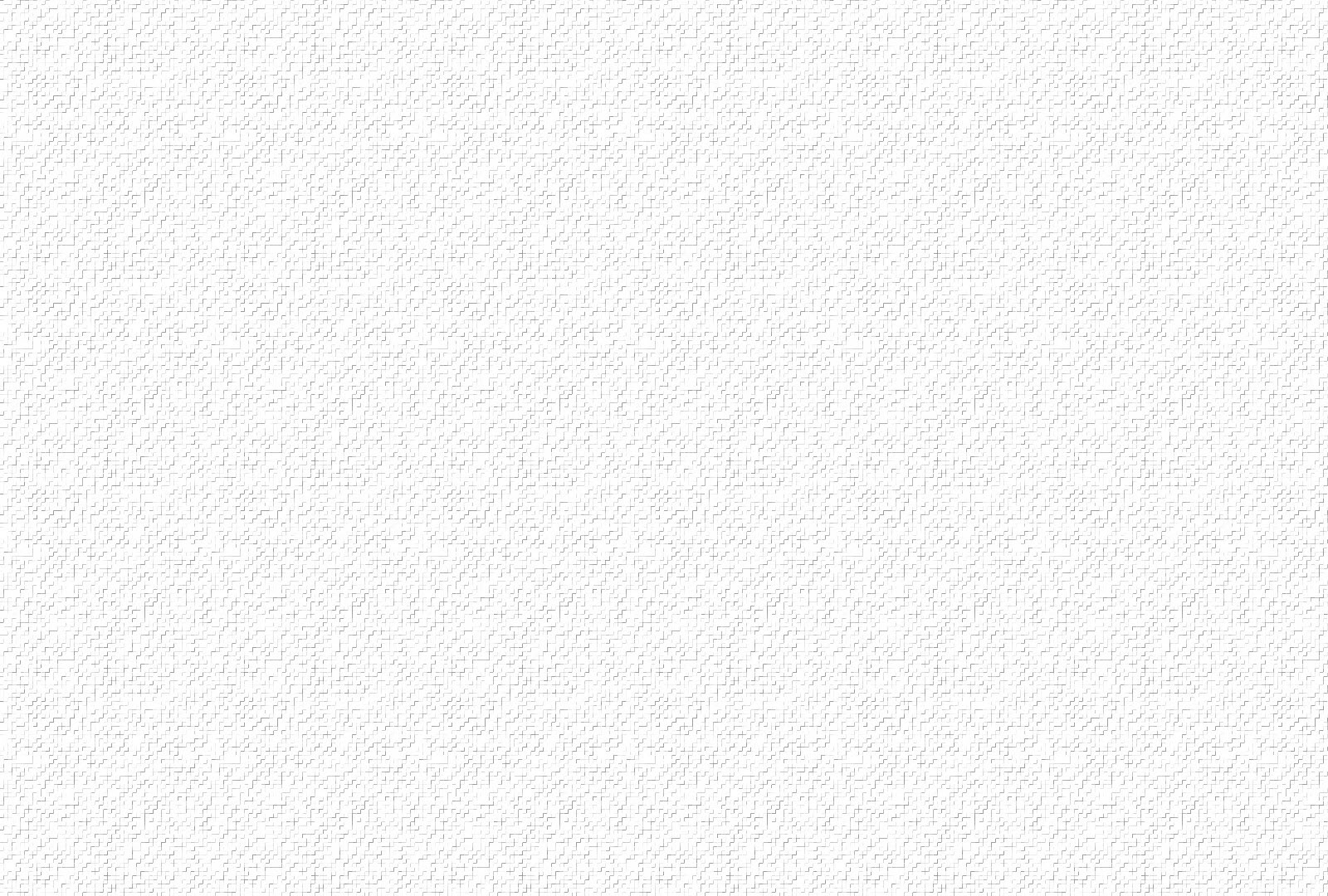 ÐK: Vạn tuế con vua Davit đã sống lại hiển vinh, Ngài đem vinh quang rực rỡ chiếu soi trên trần thế, cùng hát lên ngày khải hoàn, ngày Chúa đã chiến thắng tử thần.
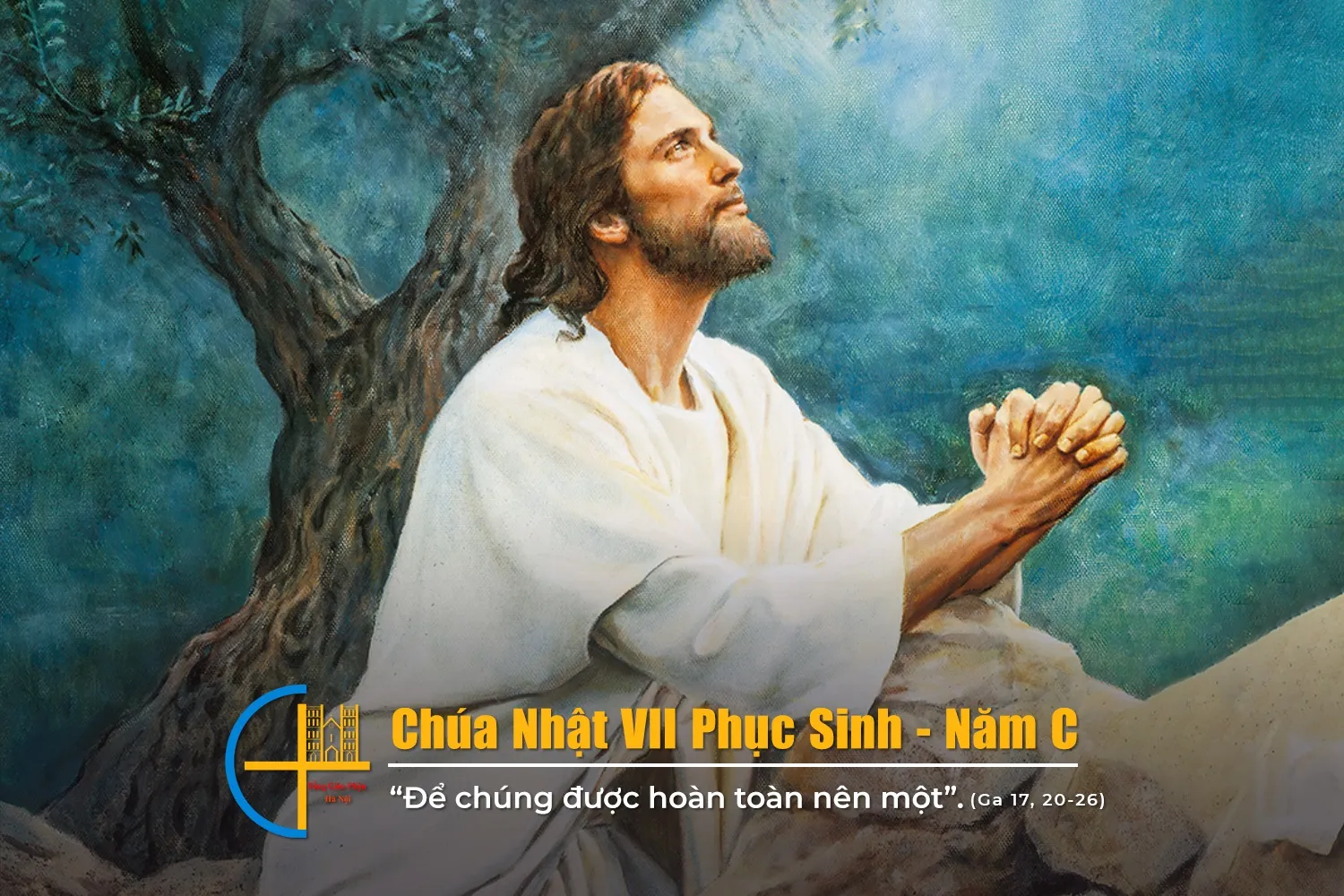 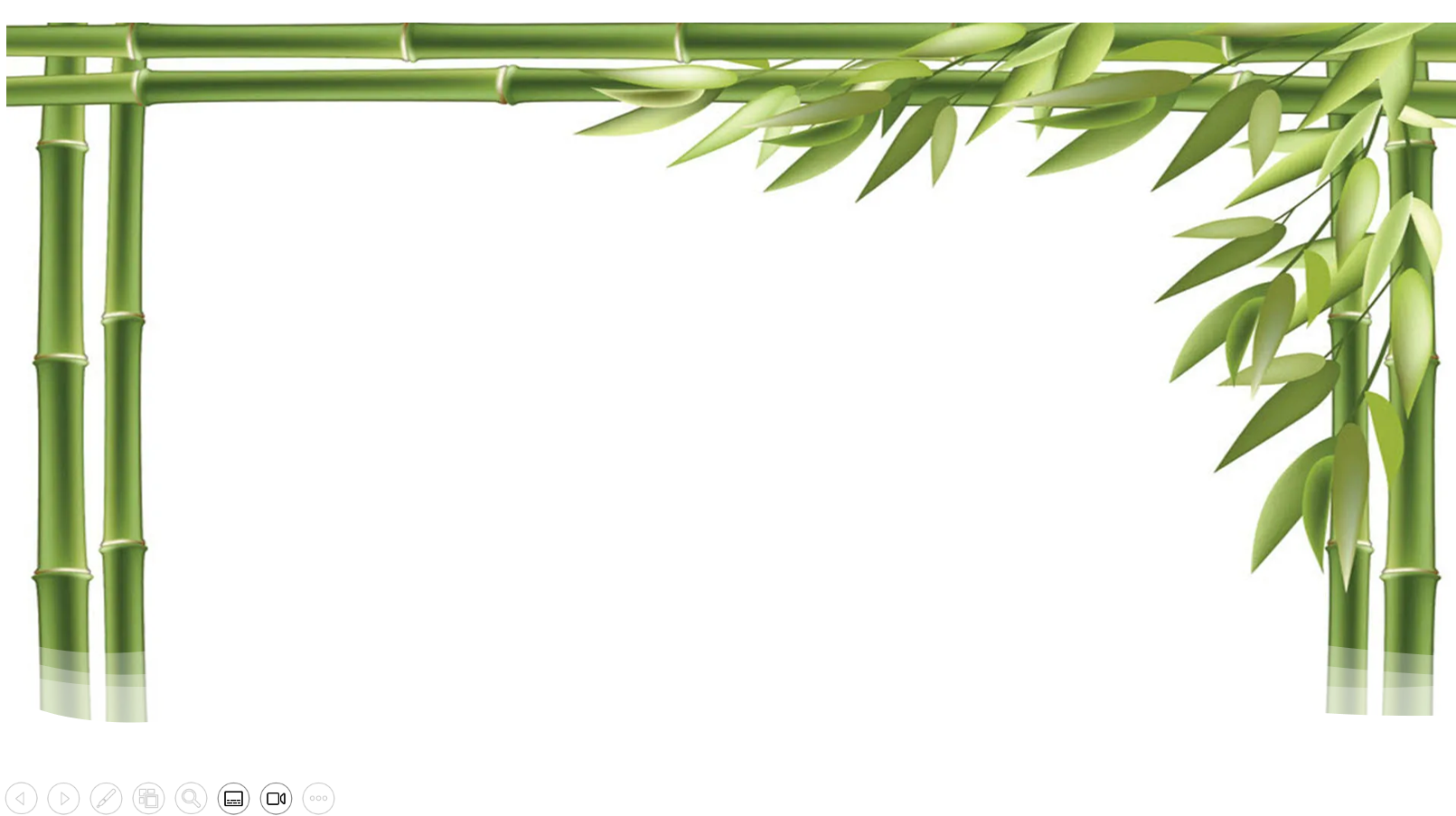 NHỮNG NGƯỜI HÀNH HƯƠNG CỦA HY VỌNG
Bài hát chính thức Năm Thánh 2025 - UBTN
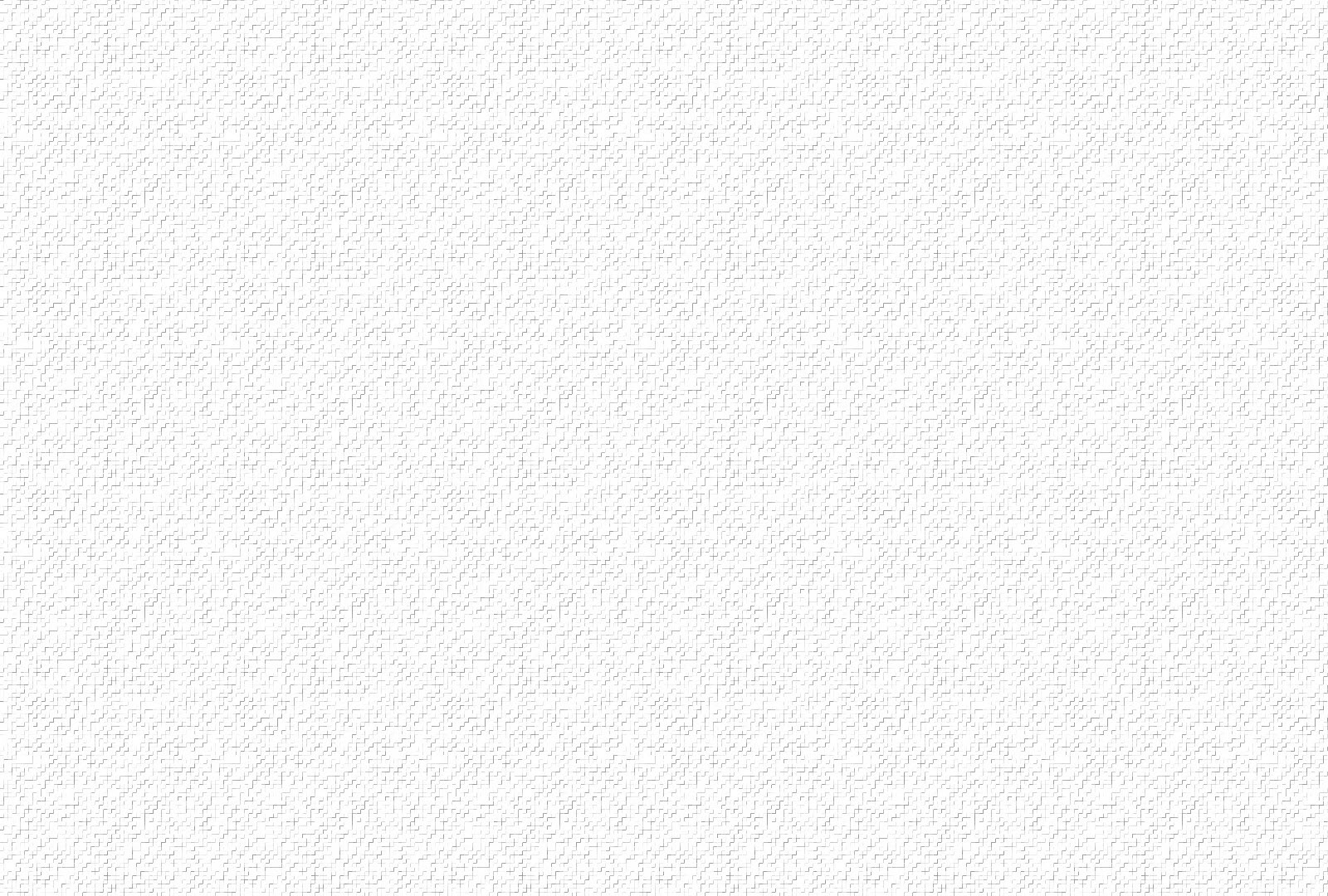 ĐK: Đang bừng cháy trong con ngọn lửa hy vọng, đây bài hát con dâng kính Ngài: là Thiên Chúa, nguồn sống vô tận vô biên, đường con đi từng bước vững tin vào Ngài.
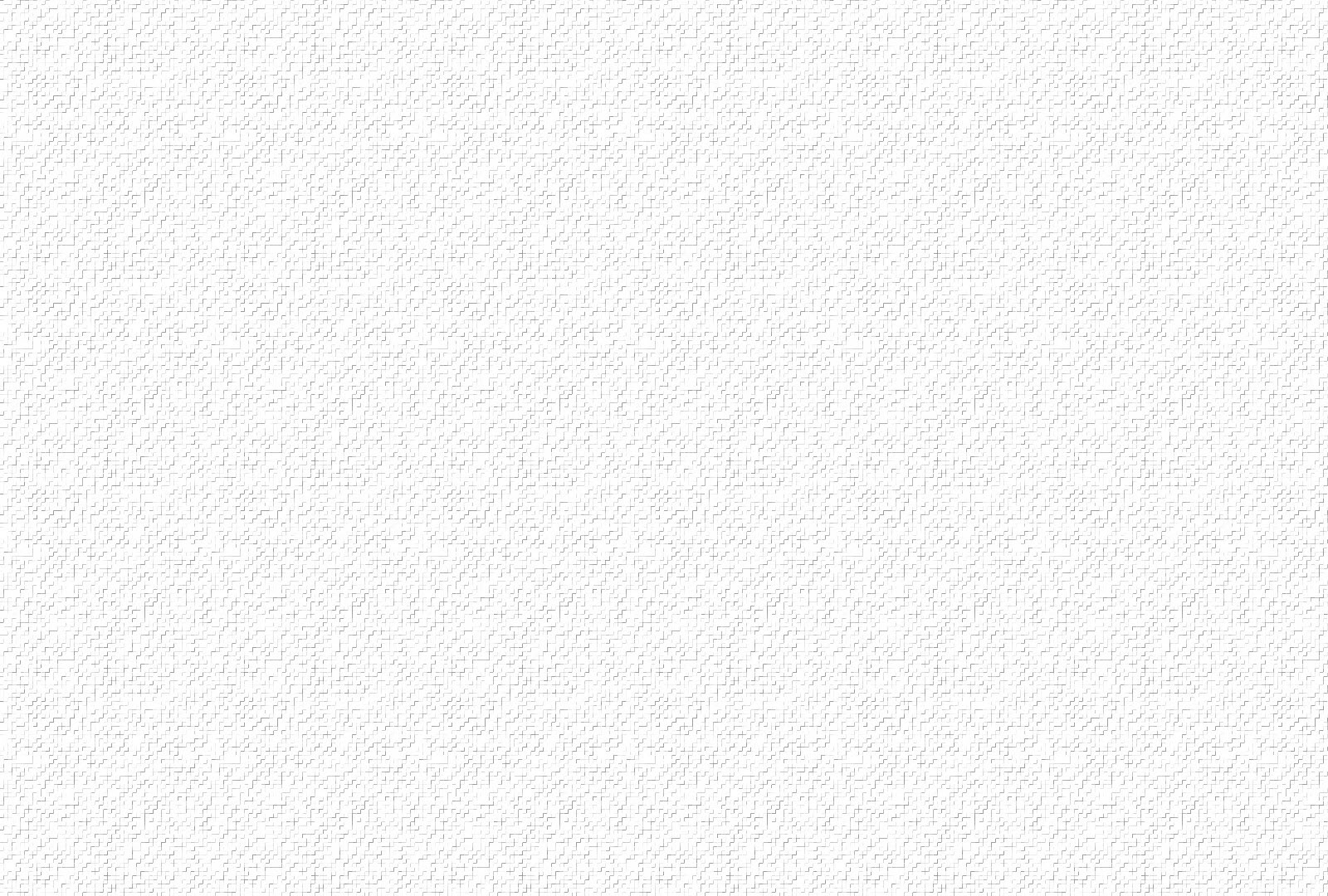 1. Muôn dân nước, muôn ngôn ngữ khắp nơi trên thế giới, được Lời Chúa soi sáng đưa dẫn lối. Mọi con cái tản mác sống bơ vơ lạc loài nay tìm được mái ấm trong Con Một Cha chí ái.
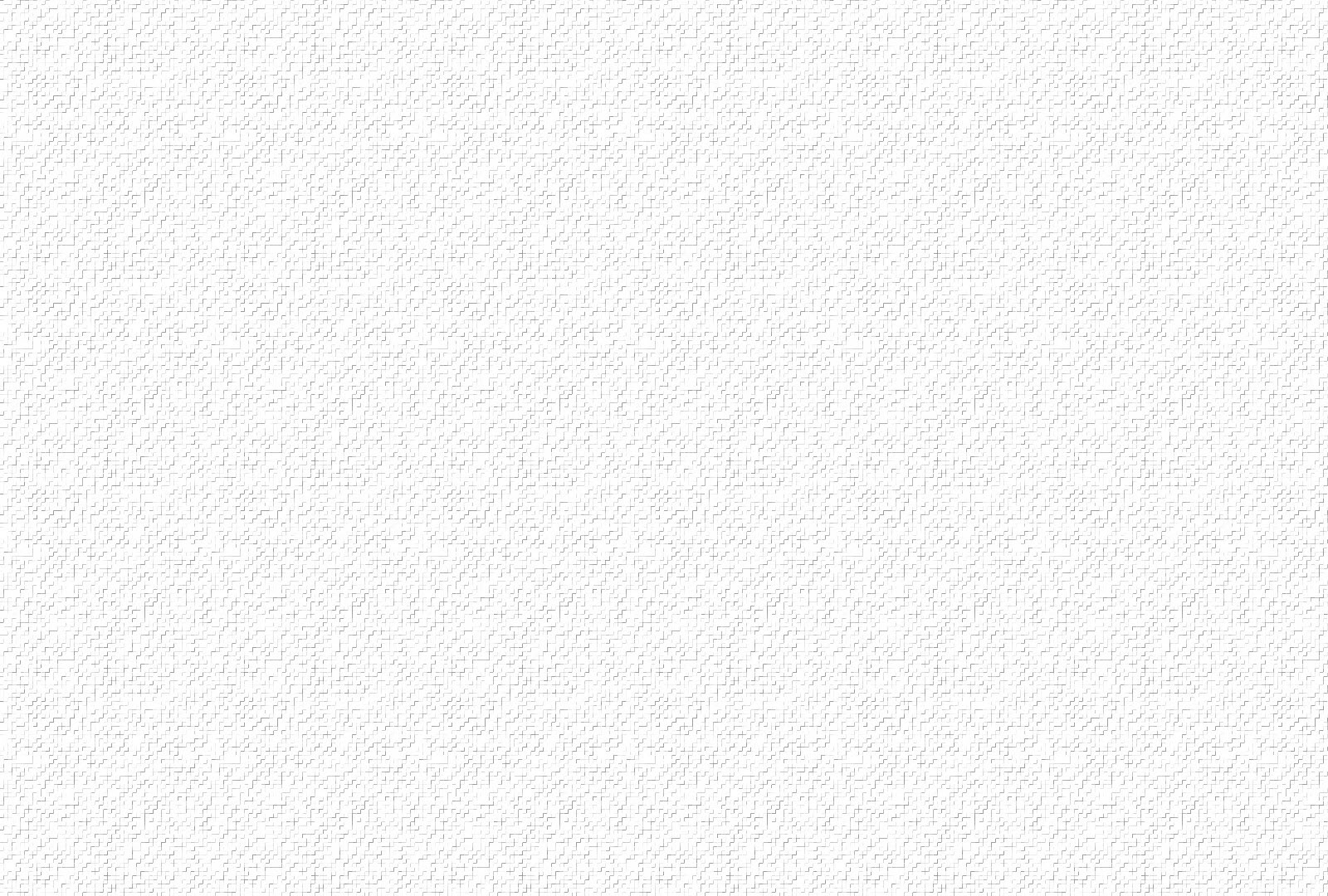 ĐK: Đang bừng cháy trong con ngọn lửa hy vọng, đây bài hát con dâng kính Ngài: là Thiên Chúa, nguồn sống vô tận vô biên, đường con đi từng bước vững tin vào Ngài.
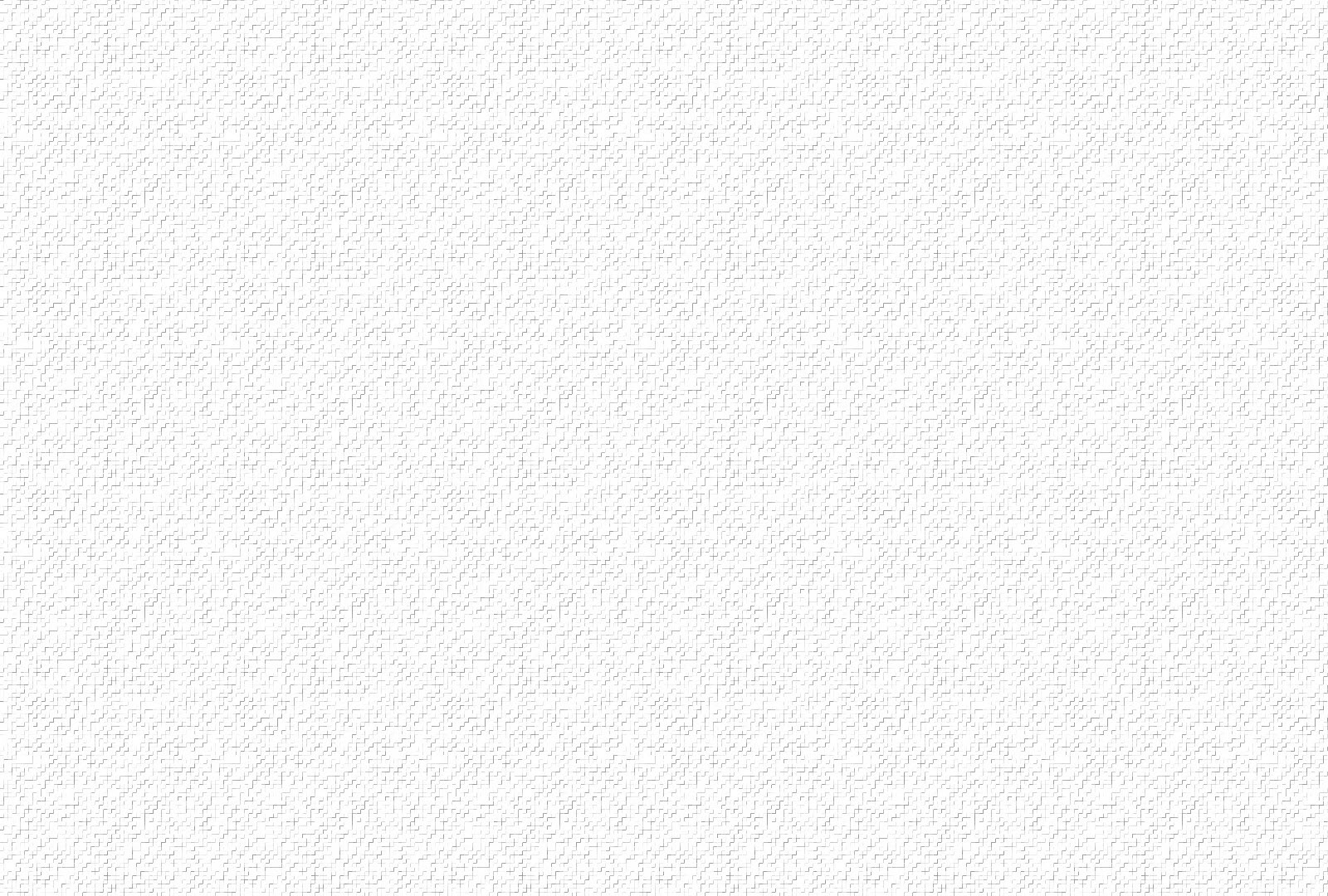 2. Ôi Thiên Chúa, Ngài là Đấng nhân hậu và khoan dung, là hừng đông, là hy vọng tương lai, Ngài chăm sóc, chở che, đỡ nâng cho mọi loài, Thánh Thần hằng luôn canh tân cho một trời đất mới.
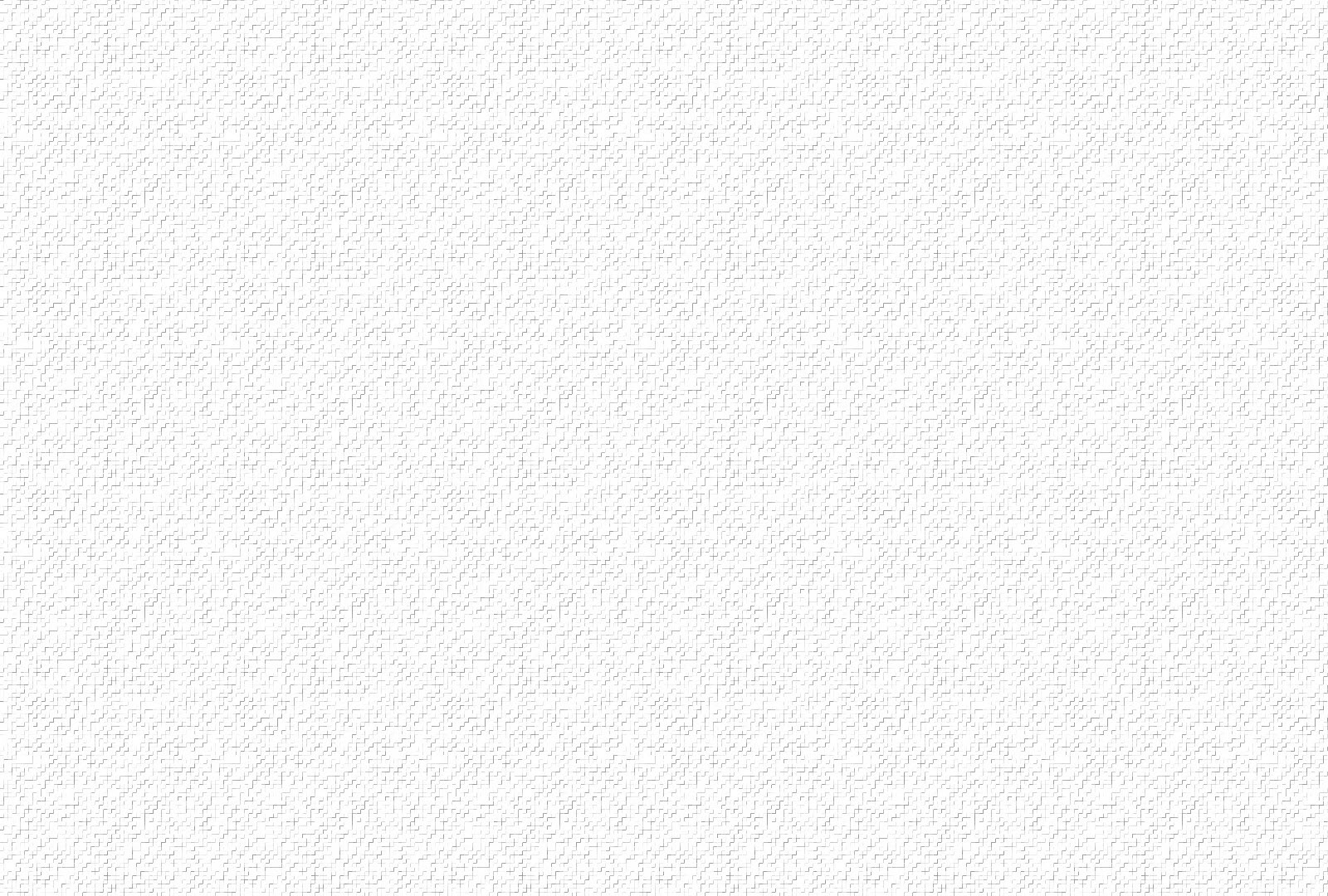 ĐK: Đang bừng cháy trong con ngọn lửa hy vọng, đây bài hát con dâng kính Ngài: là Thiên Chúa, nguồn sống vô tận vô biên, đường con đi từng bước vững tin vào Ngài.
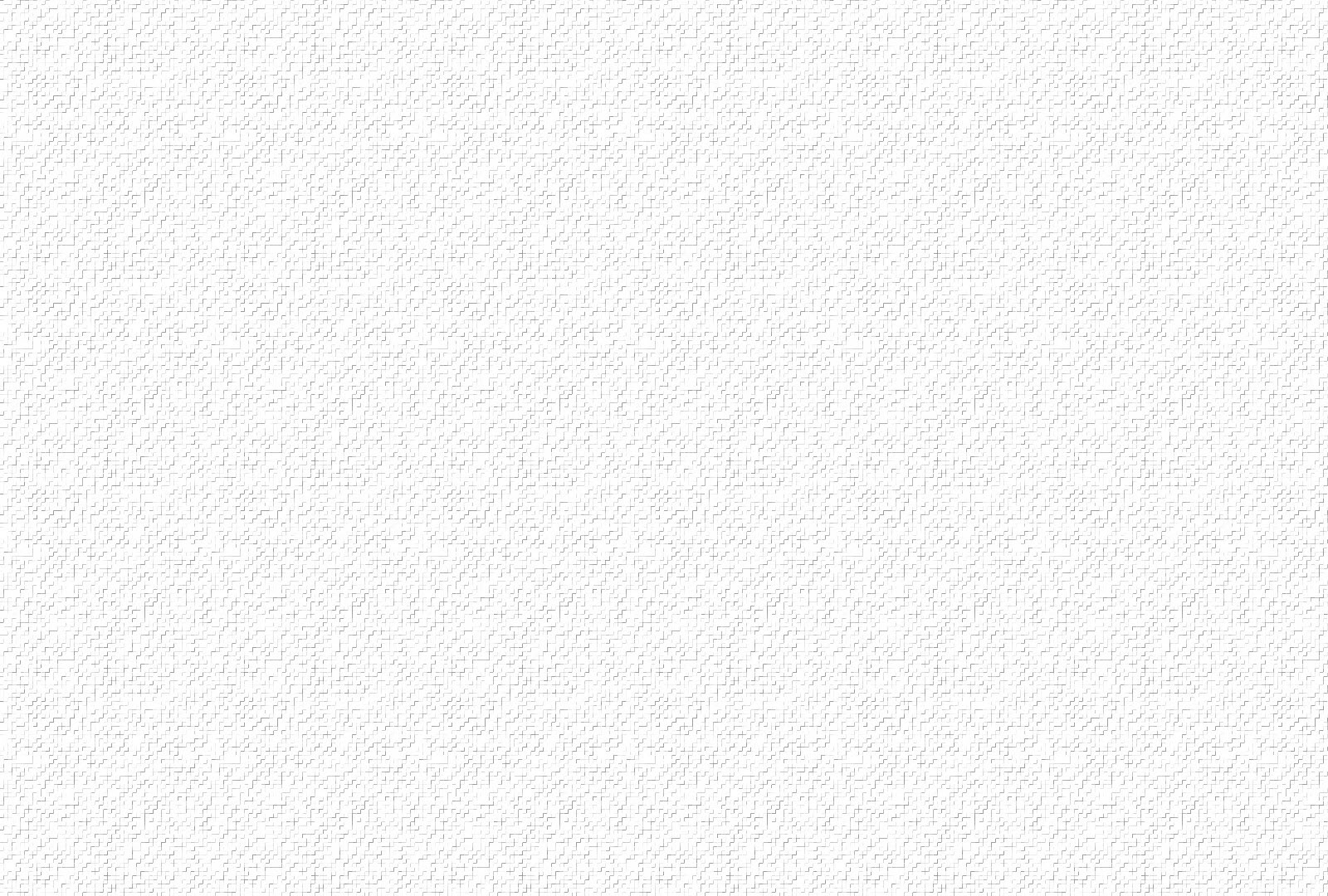 3. Nào cùng ngước nhìn và bước đi trong làn gió mới, và cùng hướng về Chúa Con giáng thế, Ngài đã đến vì chính chúng ta và mọi người, Ngài là đường đưa ta đi đến cùng Cha chí thánh.
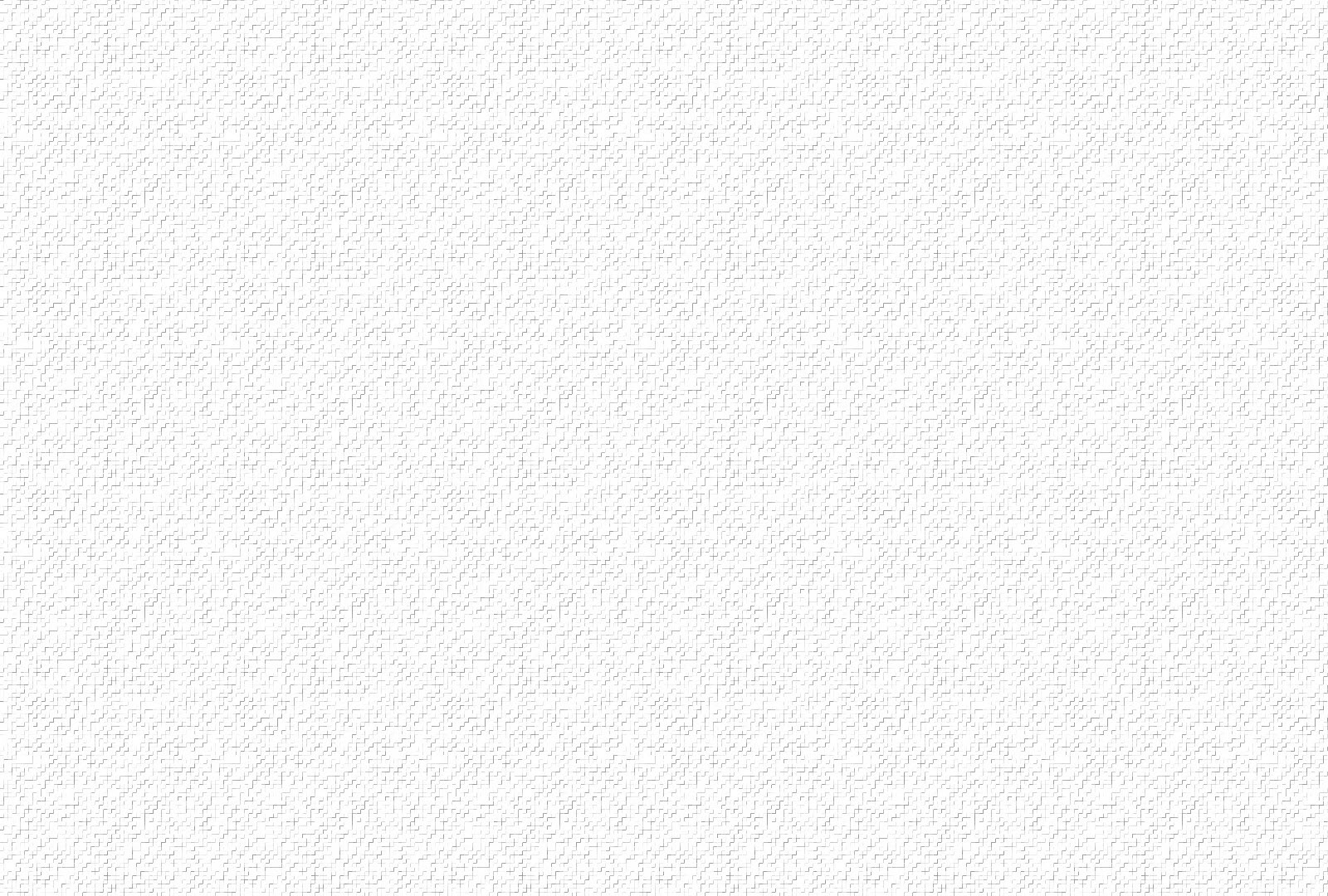 ĐK: Đang bừng cháy trong con ngọn lửa hy vọng, đây bài hát con dâng kính Ngài: là Thiên Chúa, nguồn sống vô tận vô biên, đường con đi từng bước vững tin vào Ngài.
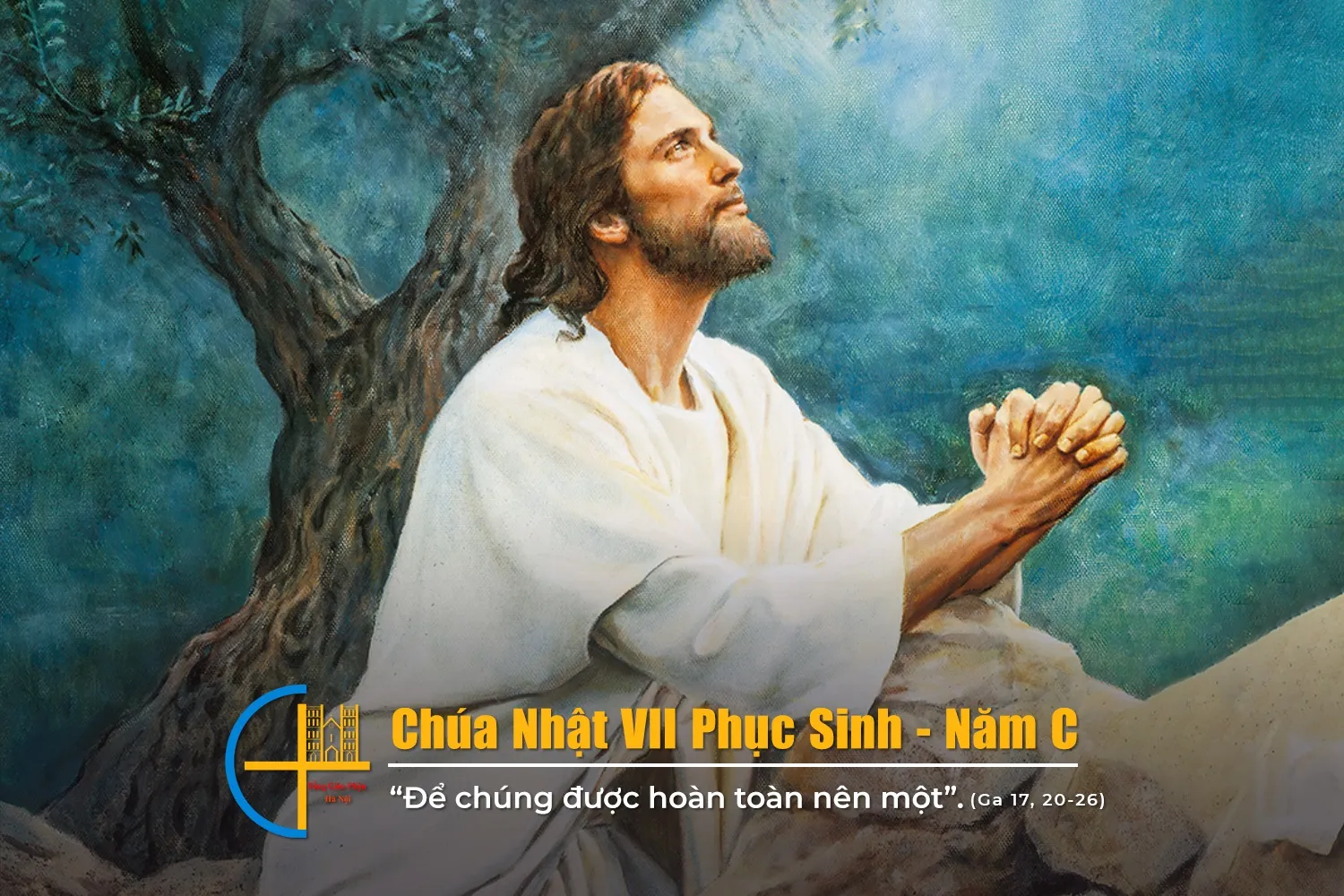